Team 520: NASA-MSFC Actively Sealed Cryogenic Coupler
Virtual Design Review 2
Jason Goldstein, Lauren Roche, Sean Rodney,
 Valerie Rodriguez, Nicolas Sgammato
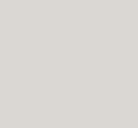 Jason Goldstein
Team 520
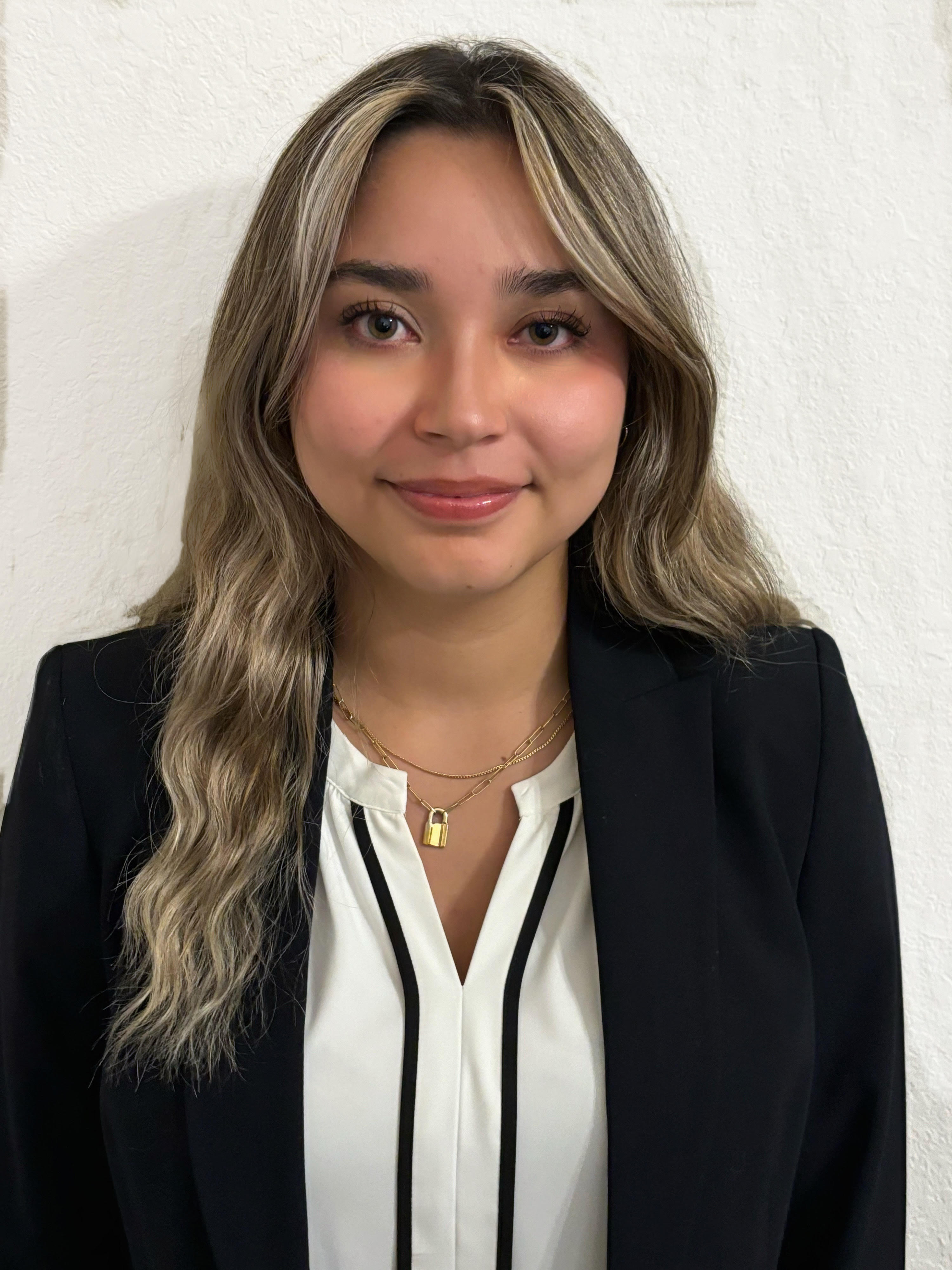 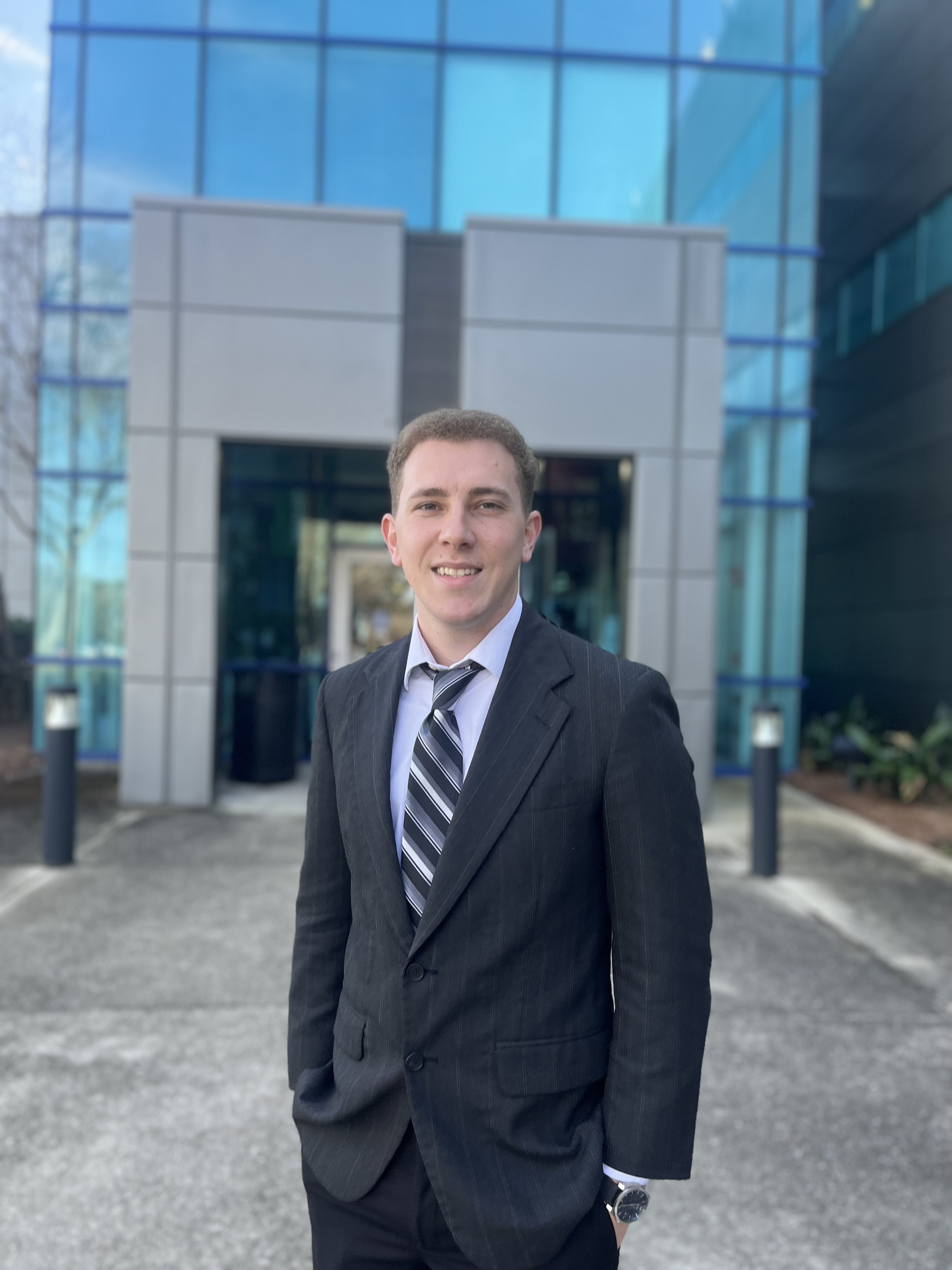 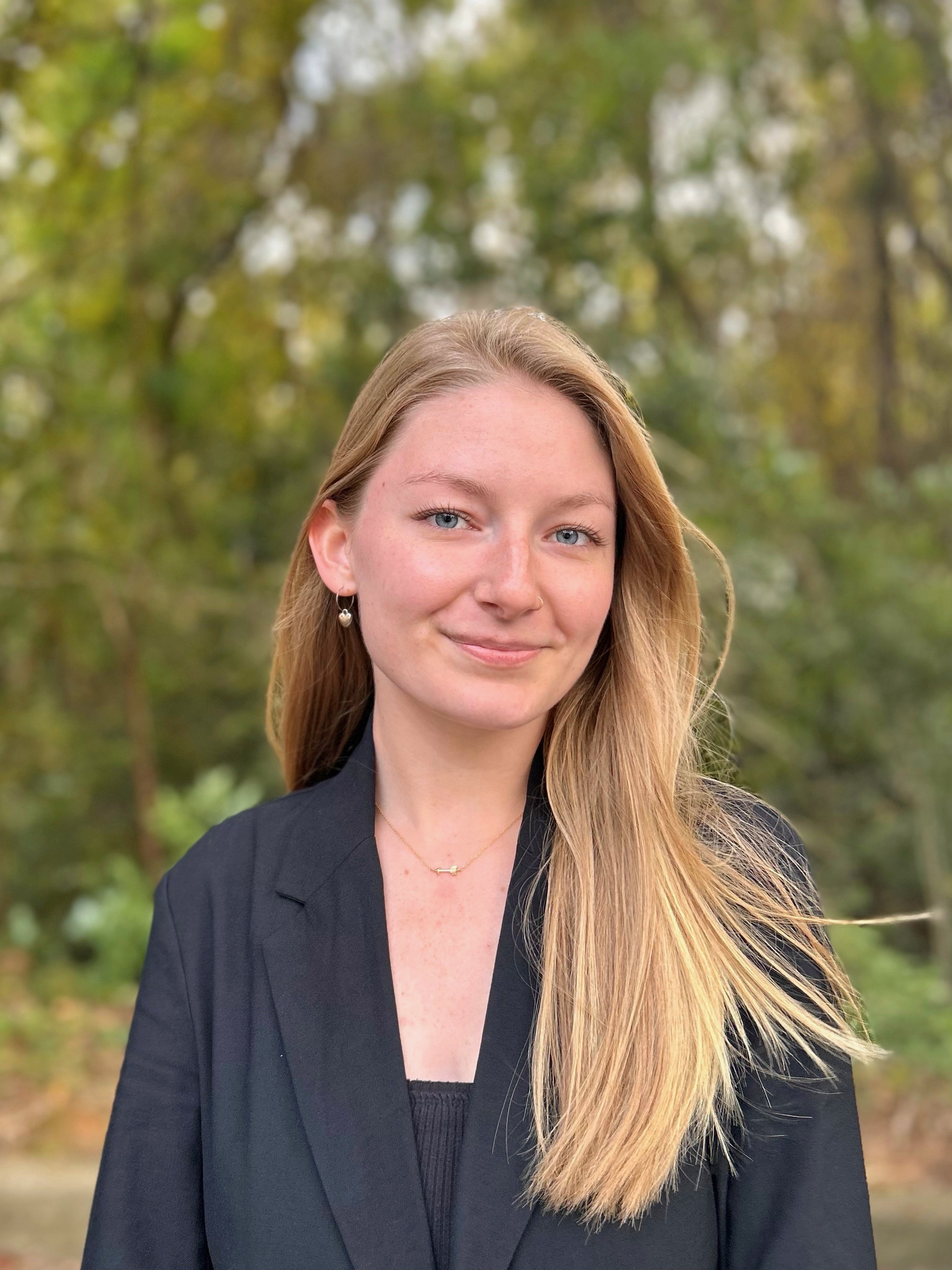 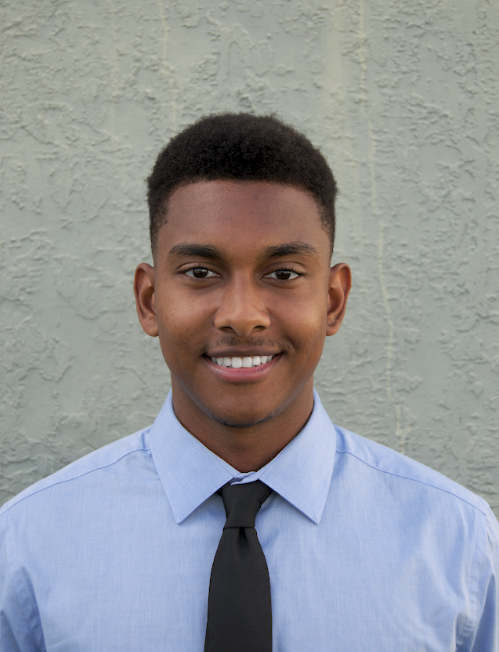 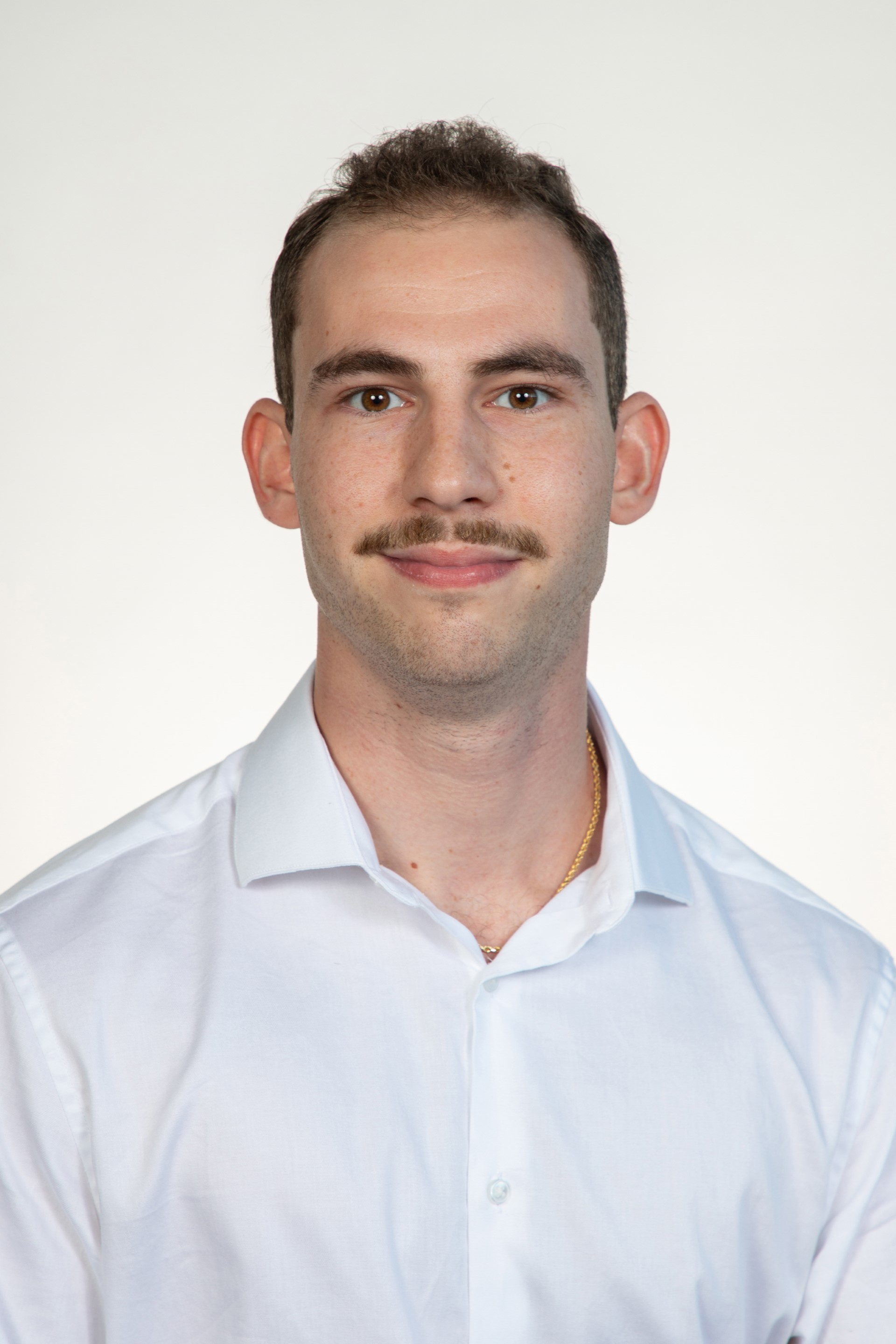 Jason Goldstein
Materials Engineer
Lauren Roche
Cryogenics Engineer
Valerie Rodriguez
Thermal-Fluids Engineer
Sean Rodney
Test Engineer
Nicolas Sgammato
Design Engineer
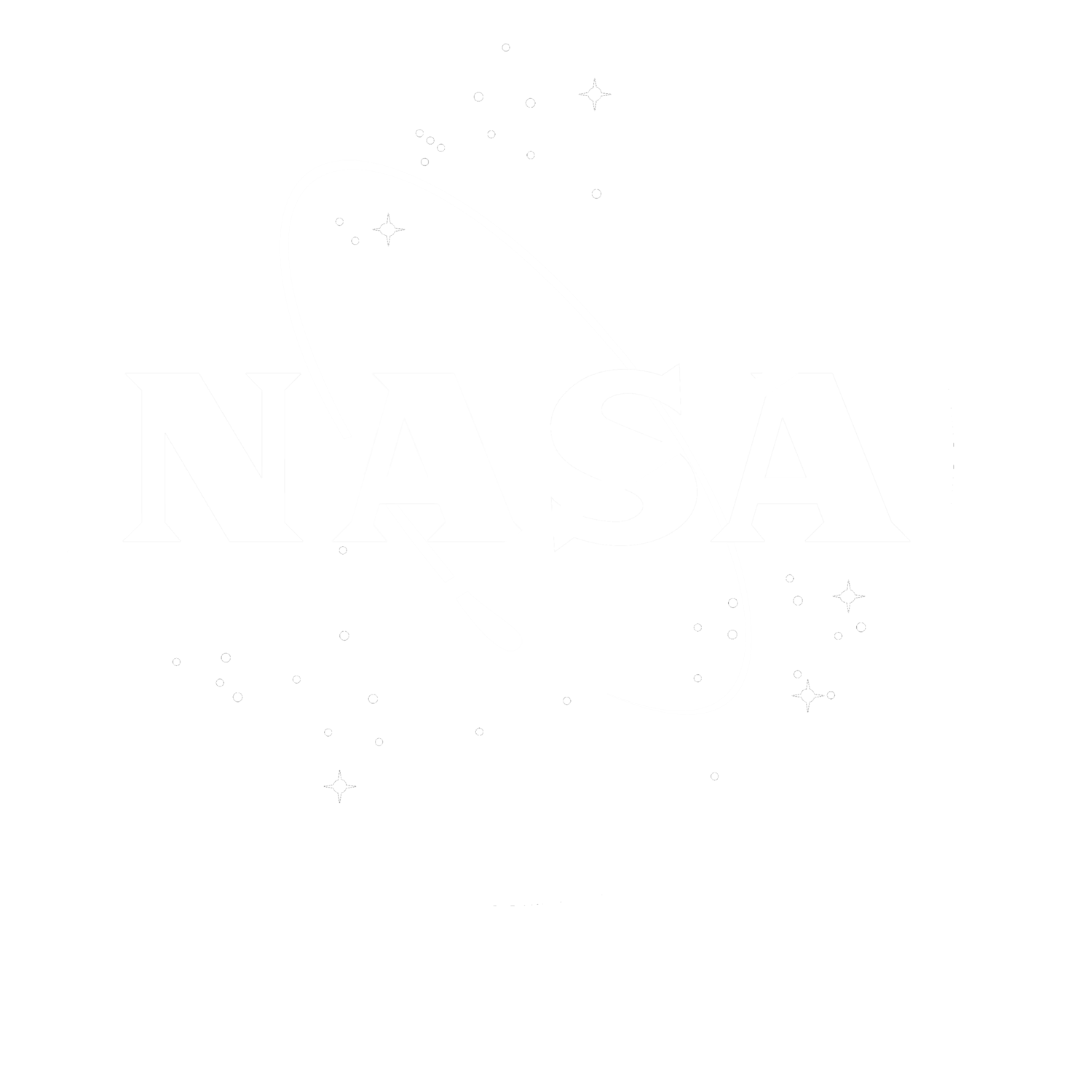 Department of Mechanical Engineering
2
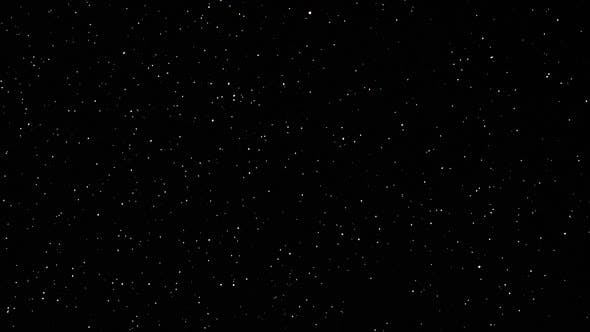 Jason Goldstien
Sponsors
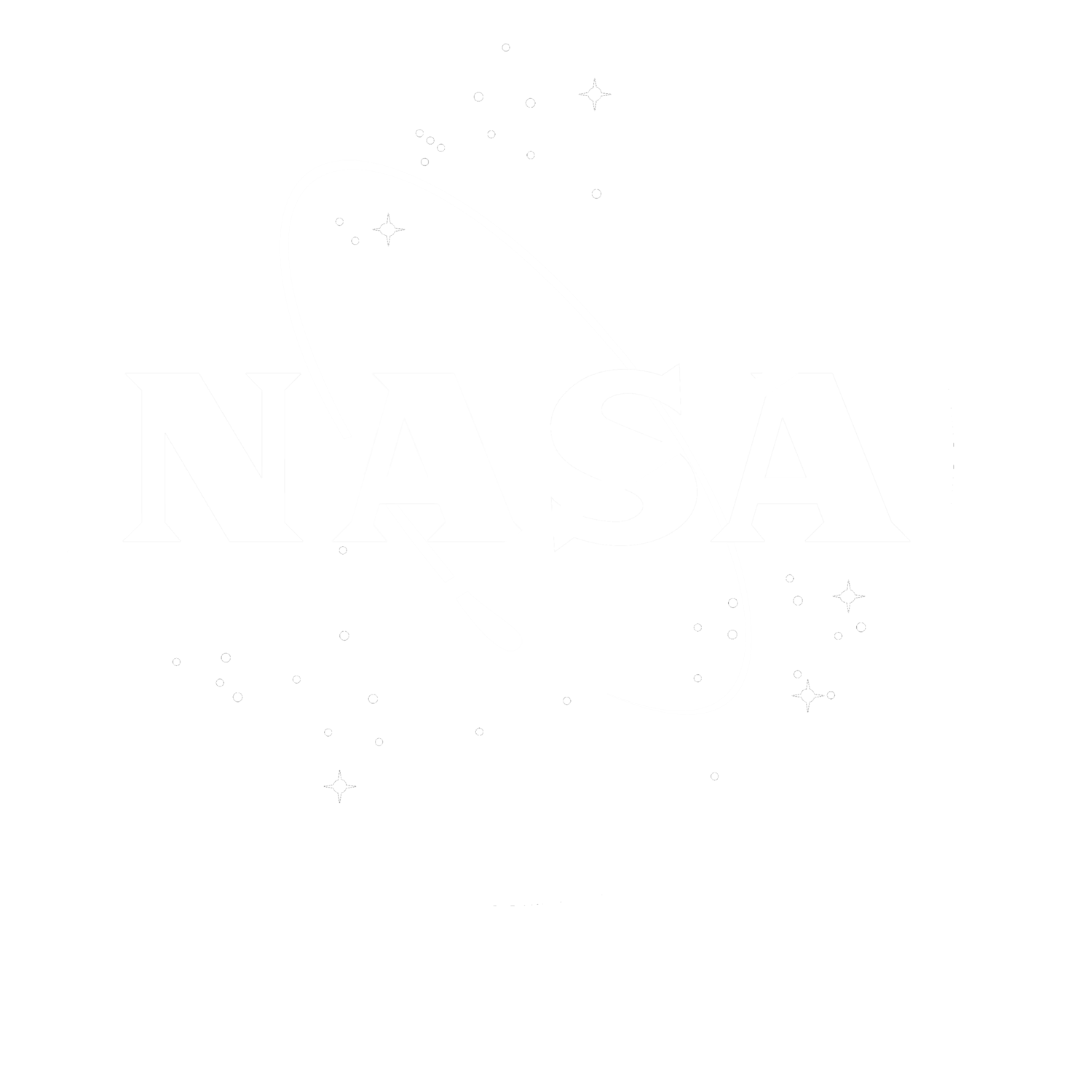 James C. Buzzell
Propulsion Systems Engineer,
NASA MSFC
Marvin W. Barnes
Advanced Propulsion Research and Development,
NASA MSFC
Department of Mechanical Engineering
3
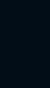 Jason Goldstein
Objective
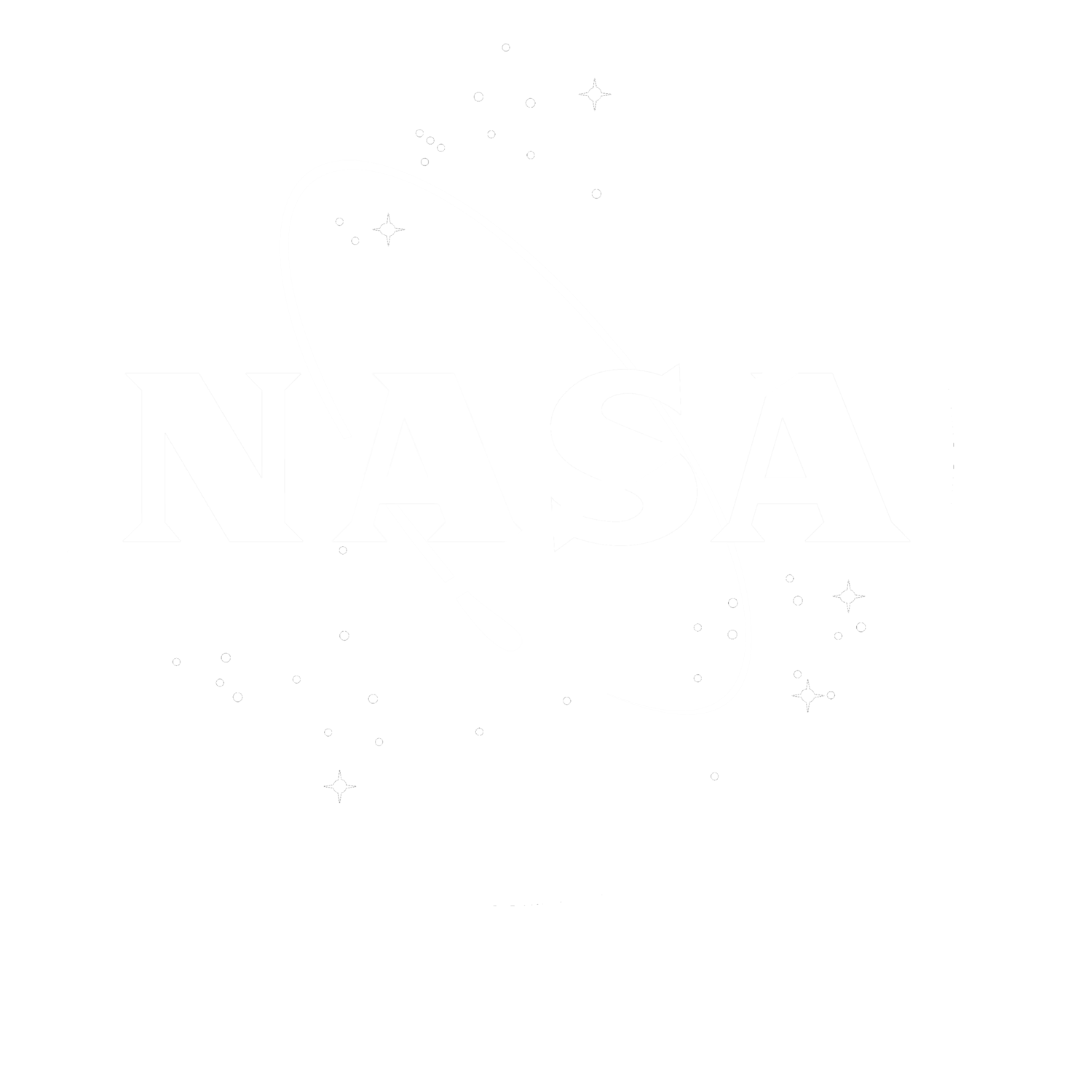 The objective of this project is to design, 
build, and test an actively sealed coupler 
that prevents the leakage of cryogenic fuel 
during the transfer from depot to vessel for future 
deep space NASA missions.
Department of Mechanical Engineering
4
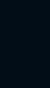 Lauren Roche
Background
Cryogenic Fuel Transfer
Deep Space Mission
Lunar Base Fuel Depot
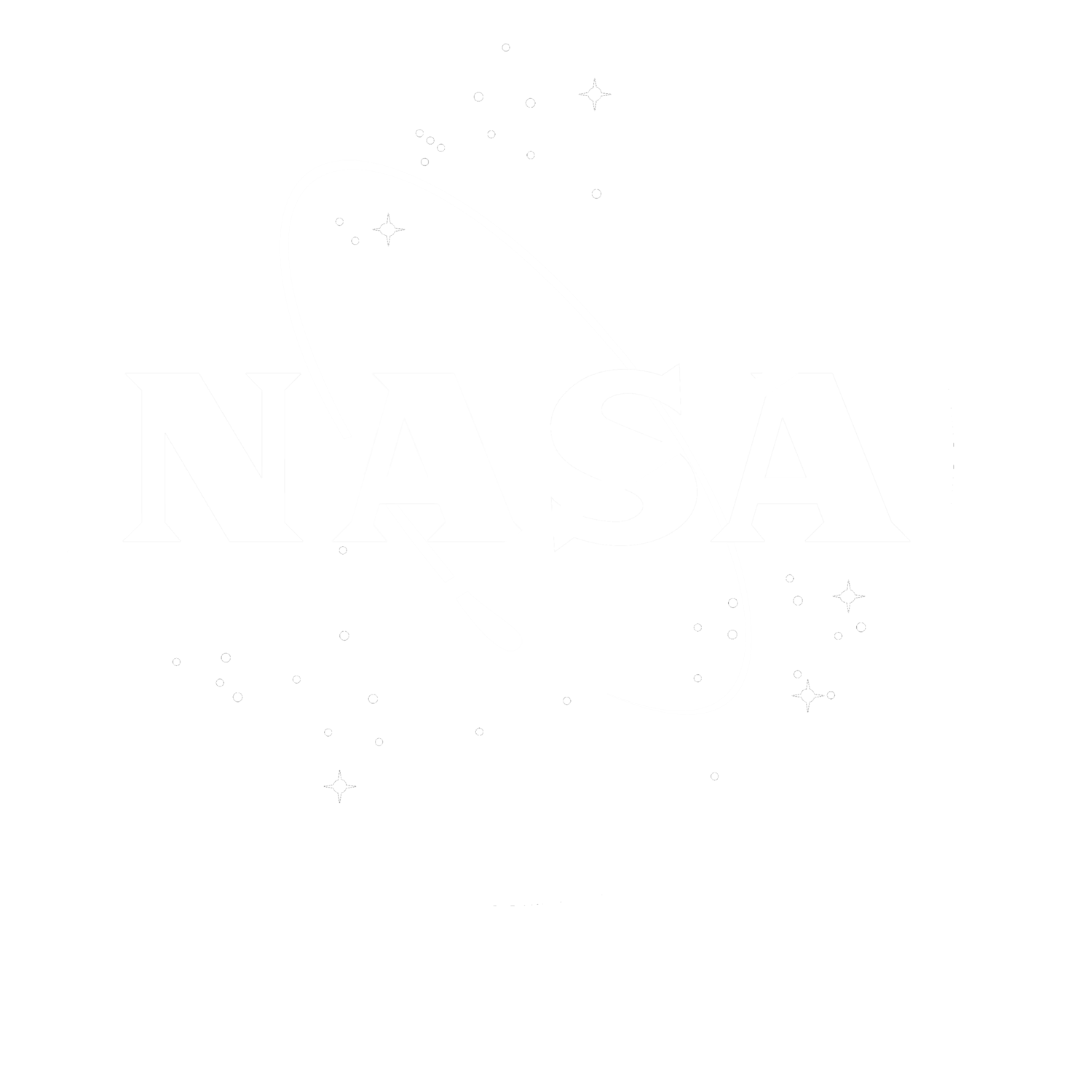 Department of Mechanical Engineering
5
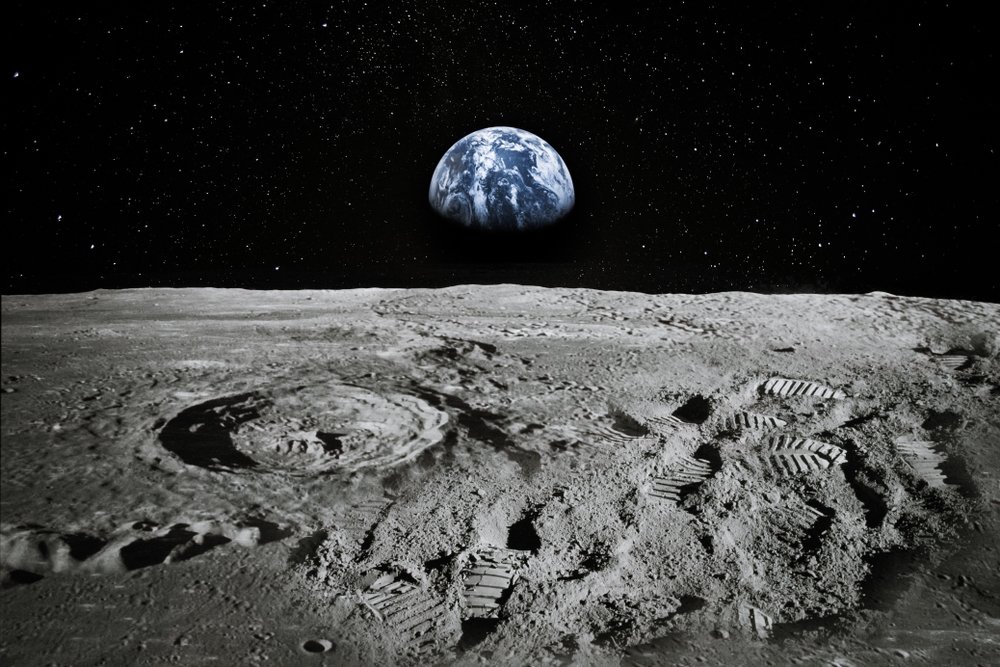 Lauren Roche
Key Goals
Protect from Contamination and Heat
Prevent and Monitor
Leaks
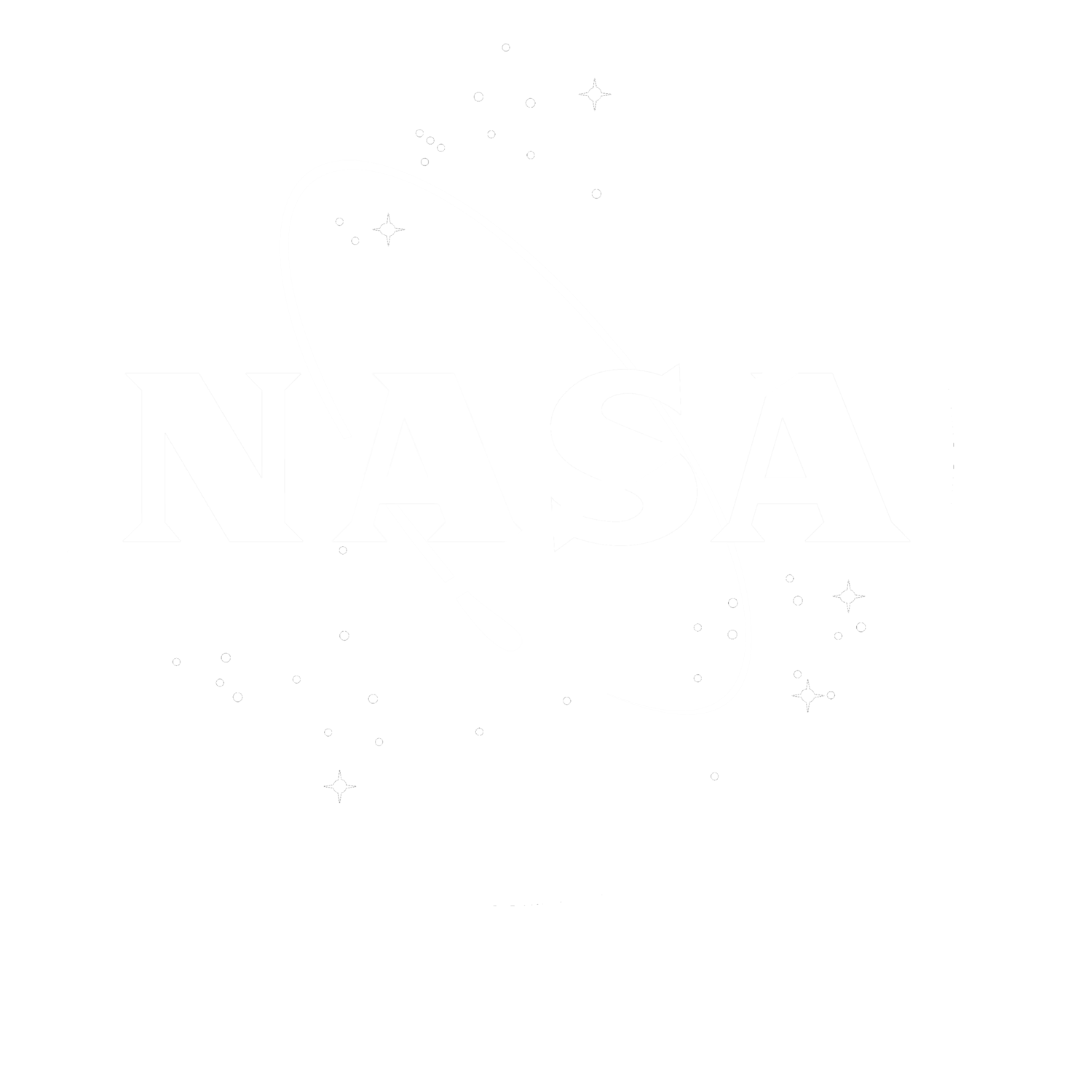 Survive 
90-Day Lunar Mission
6
Department of Mechanical Engineering
6
Nicolas Sgammato
Targets and Metrics
Fuel Leakage          Heat Transfer          Coupler Connection     Structure Integrity
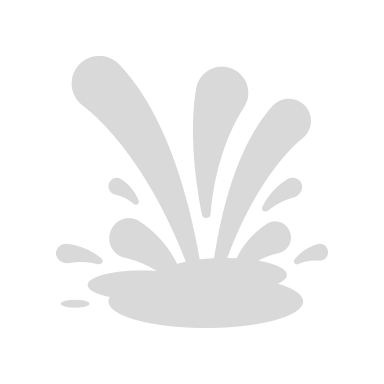 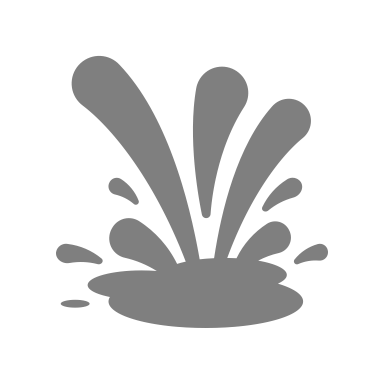 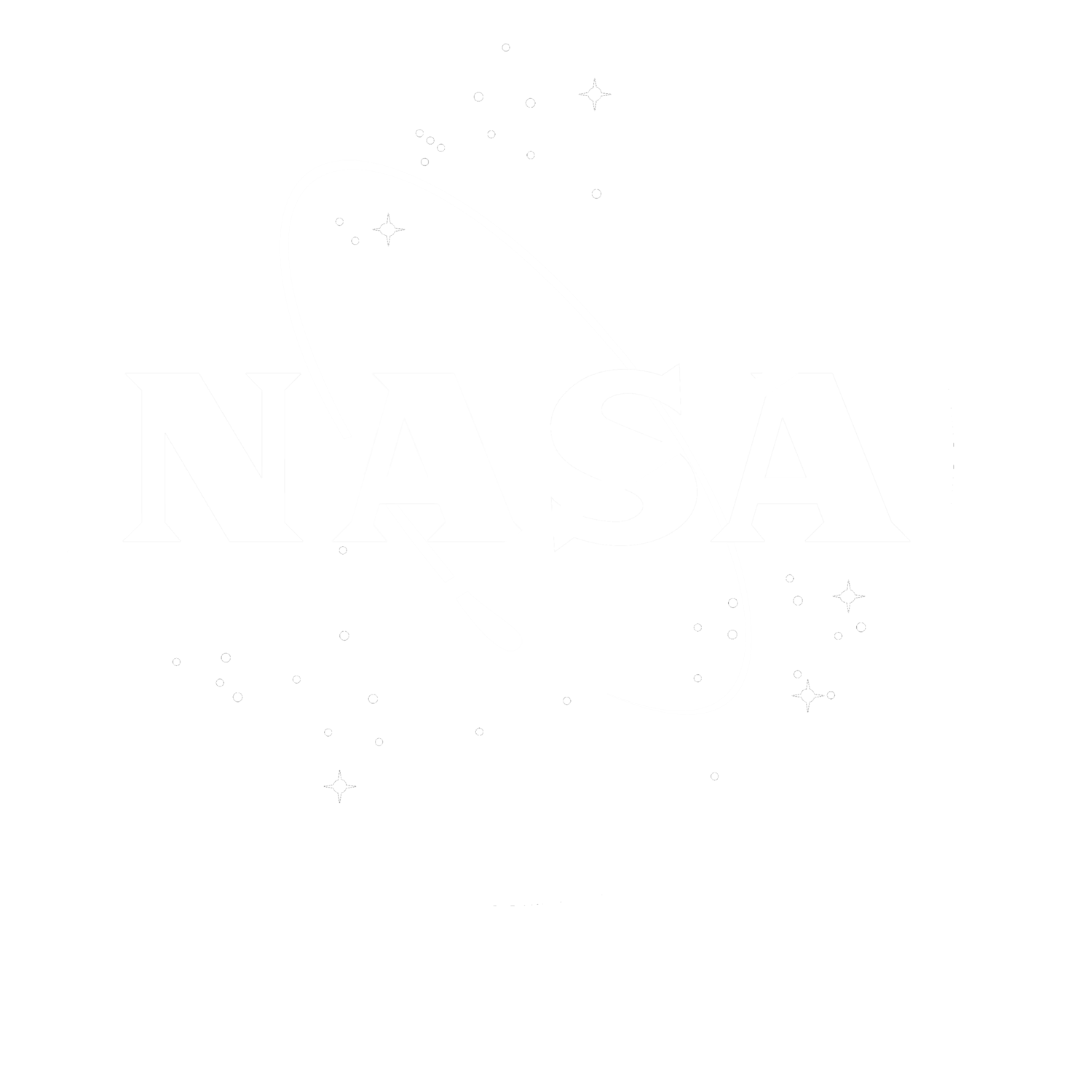 Fuel Leakage Rate from Flowmeter
Interior Temperature from Thermocouple
Connection Force from Transducer
Material Yielding from Tensile Test
Department of Mechanical Engineering
7
Nicolas Sgammato
Fuel Leakage
Measured Using Venturi Flowmeter at the National High Magnetic Field Laboratory (NHMFL)
Target From Critical Targets Table Provided by Sponsor
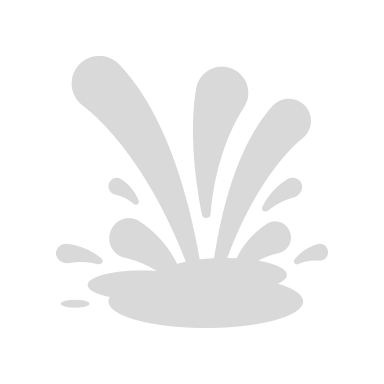 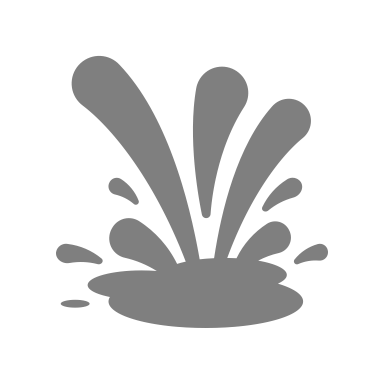 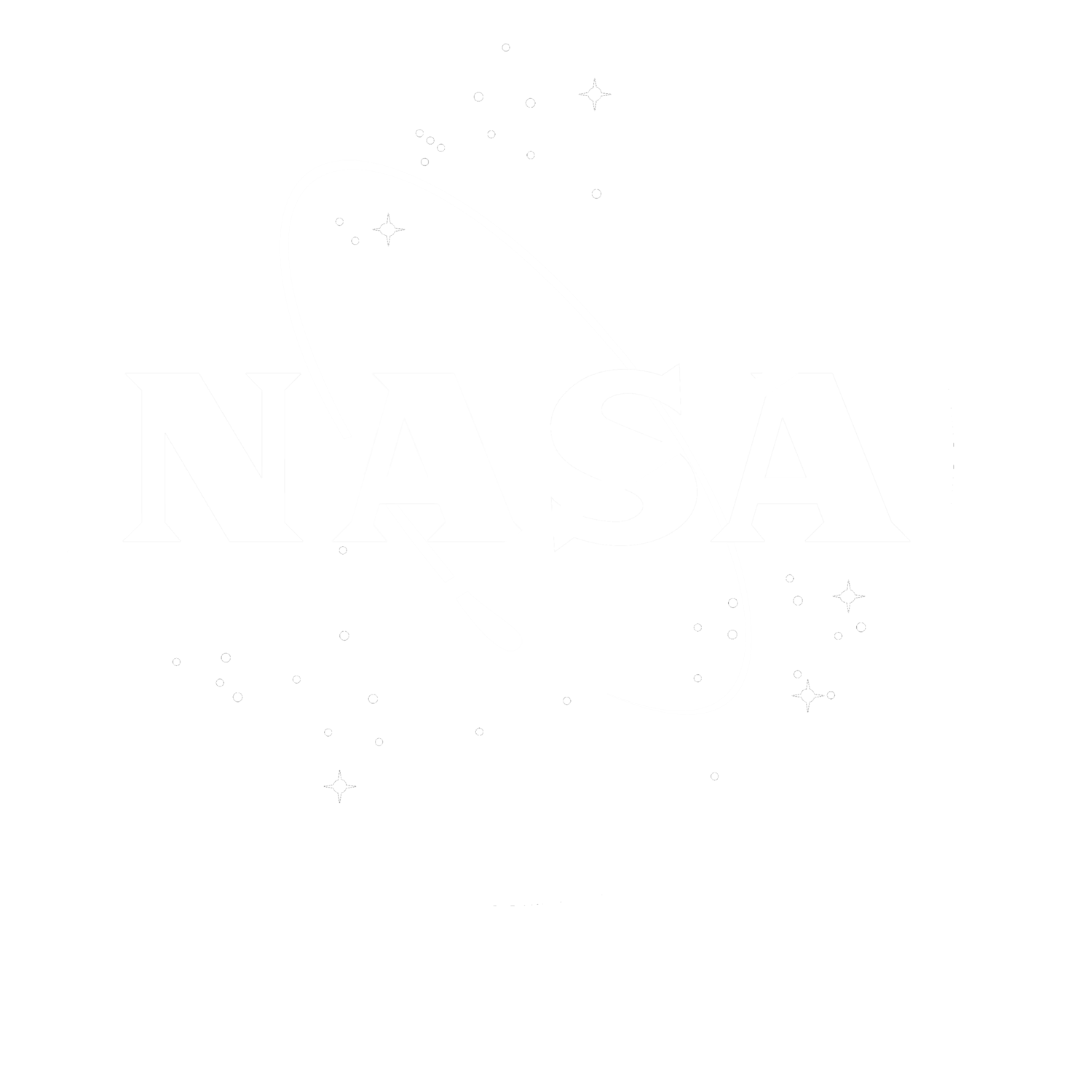 For External Leakage:
≤ 50 SCIM LN2 at 5 and 50 PSIG Internal Pressure
For Internal Leakage:
≤ 500 SCIM LN2 at 15 and 50 PSID While De-mated
Department of Mechanical Engineering
8
Nicolas Sgammato
Heat Transfer
Measured Using a Thermocouple in Coupler Interior
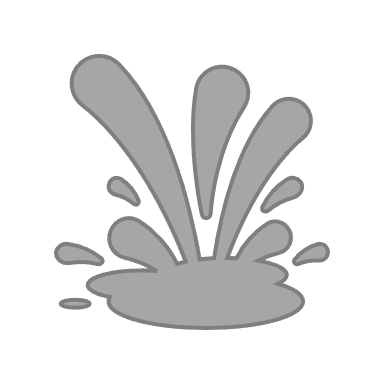 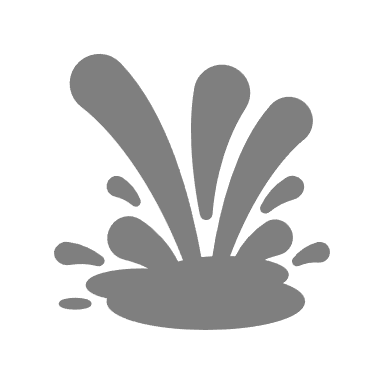 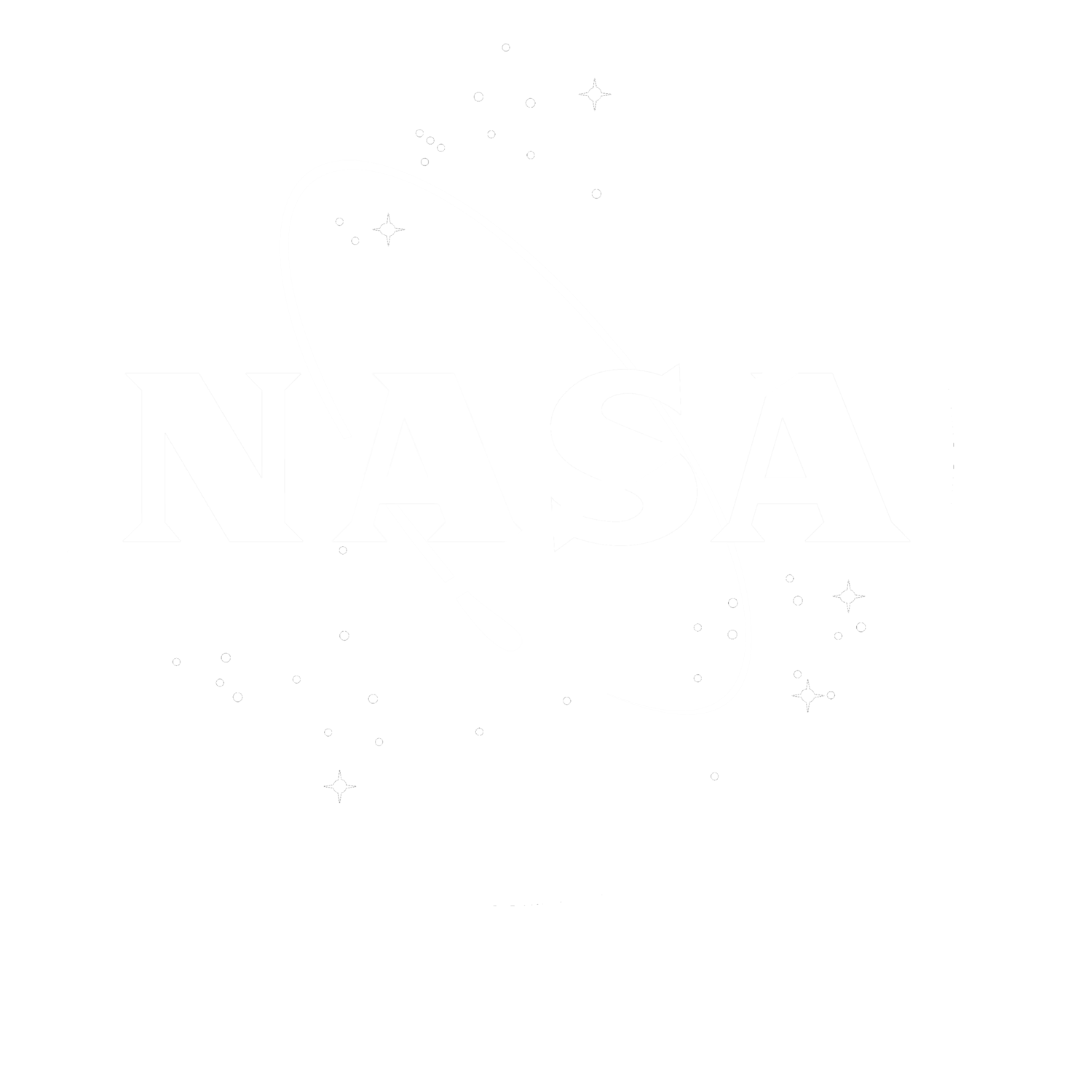 Target Derived From Boiling Point of Liquid Nitrogen
Coupler Interior Temperature
 ≤ 80 K
Department of Mechanical Engineering
9
Jason Goldstein
Coupler Connection
Measured using a Force Transducer Attached to One Half of Coupler
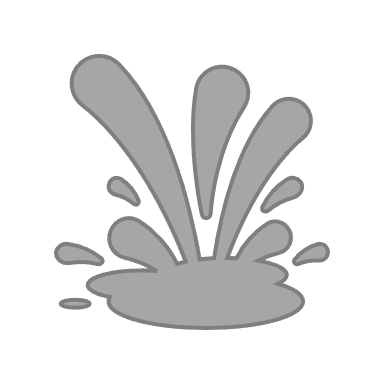 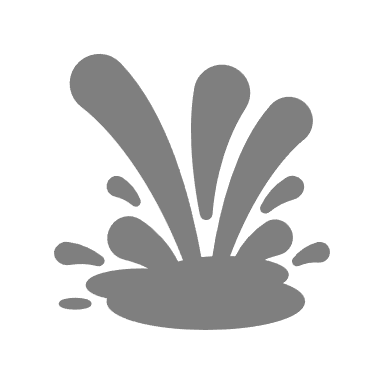 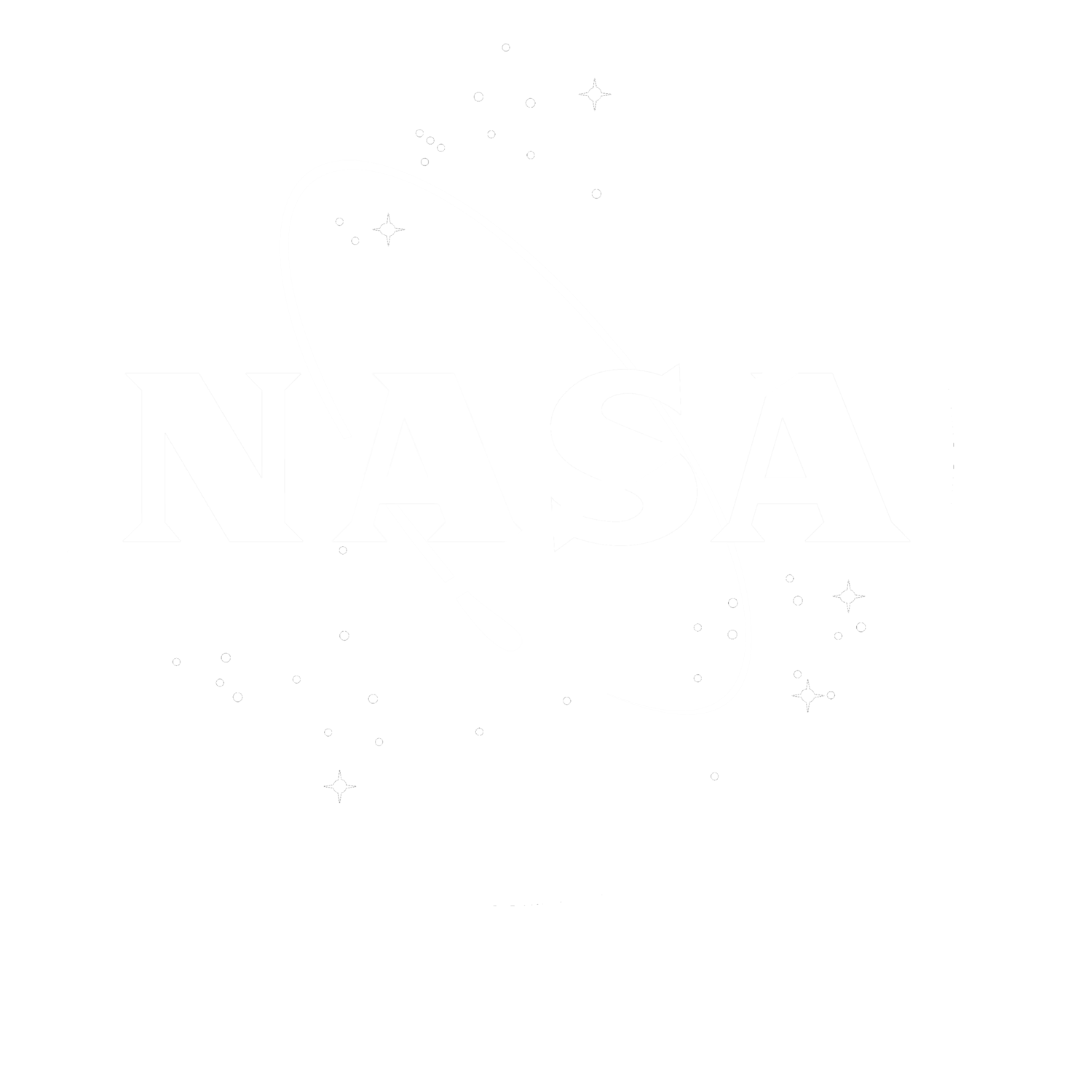 Connection/
Disconnection Force:
≤ 250 LBF
Target Derived From Previous NASA Coupler
Department of Mechanical Engineering
10
Jason Goldstein
Structural Integrity
Measured using Tensile Testing on Selected Material
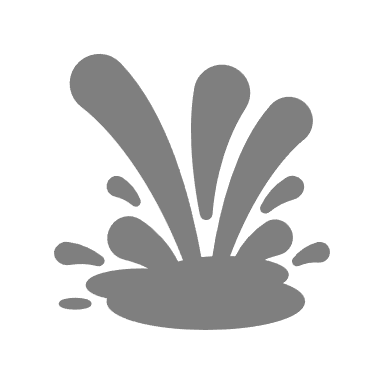 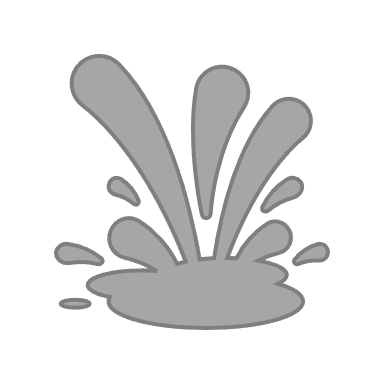 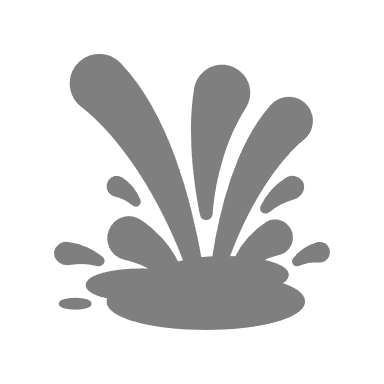 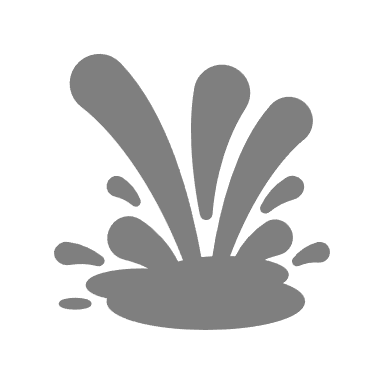 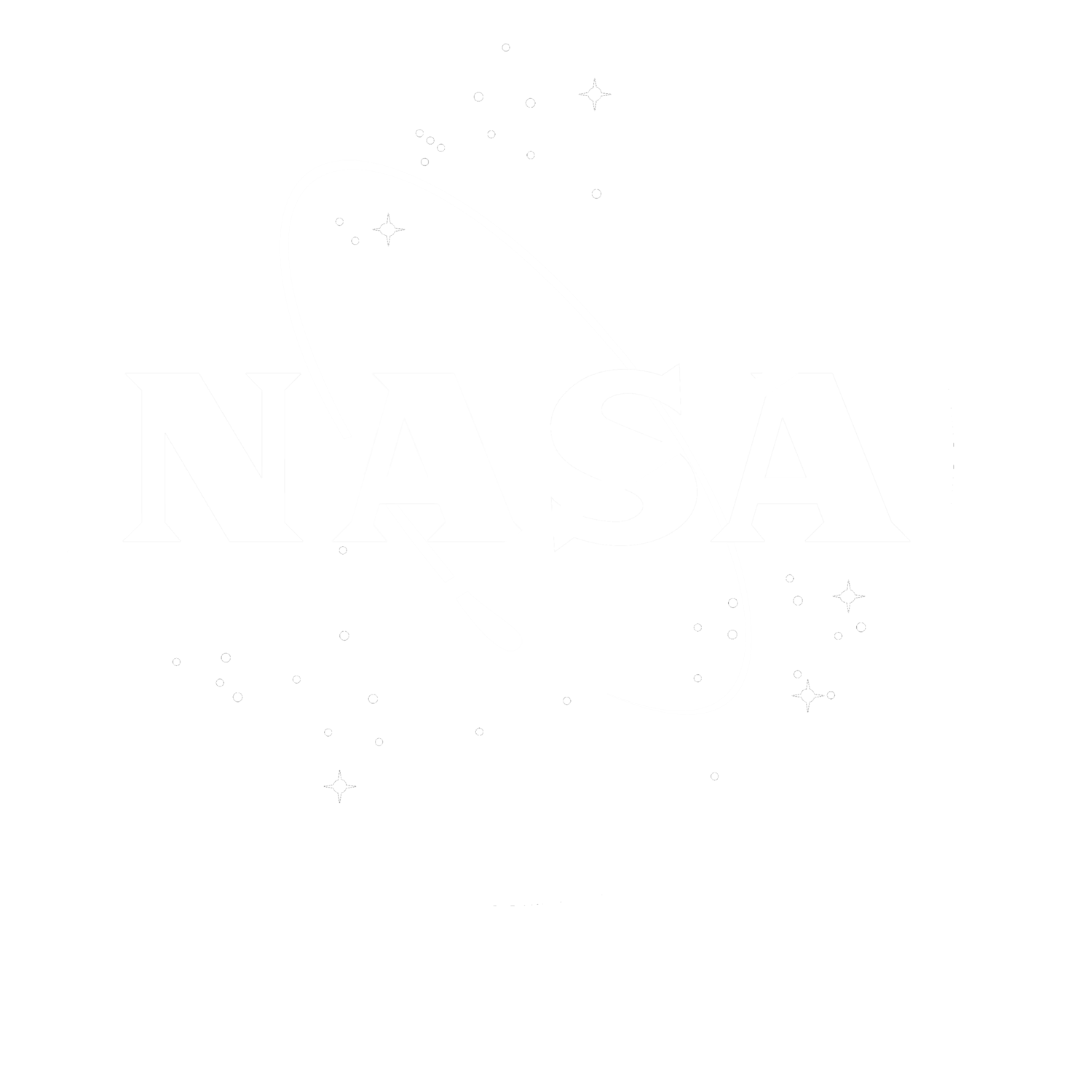 Safe Range was Chosen Due to Material Not Yet Being Selected
Plastic Deformation of Chosen Material:
 ≤ 5%
Department of Mechanical Engineering
11
Jason Goldstein
Concept Generation Tactics
Morphological Chart
Biomimicry
Crap Shoot
1
A
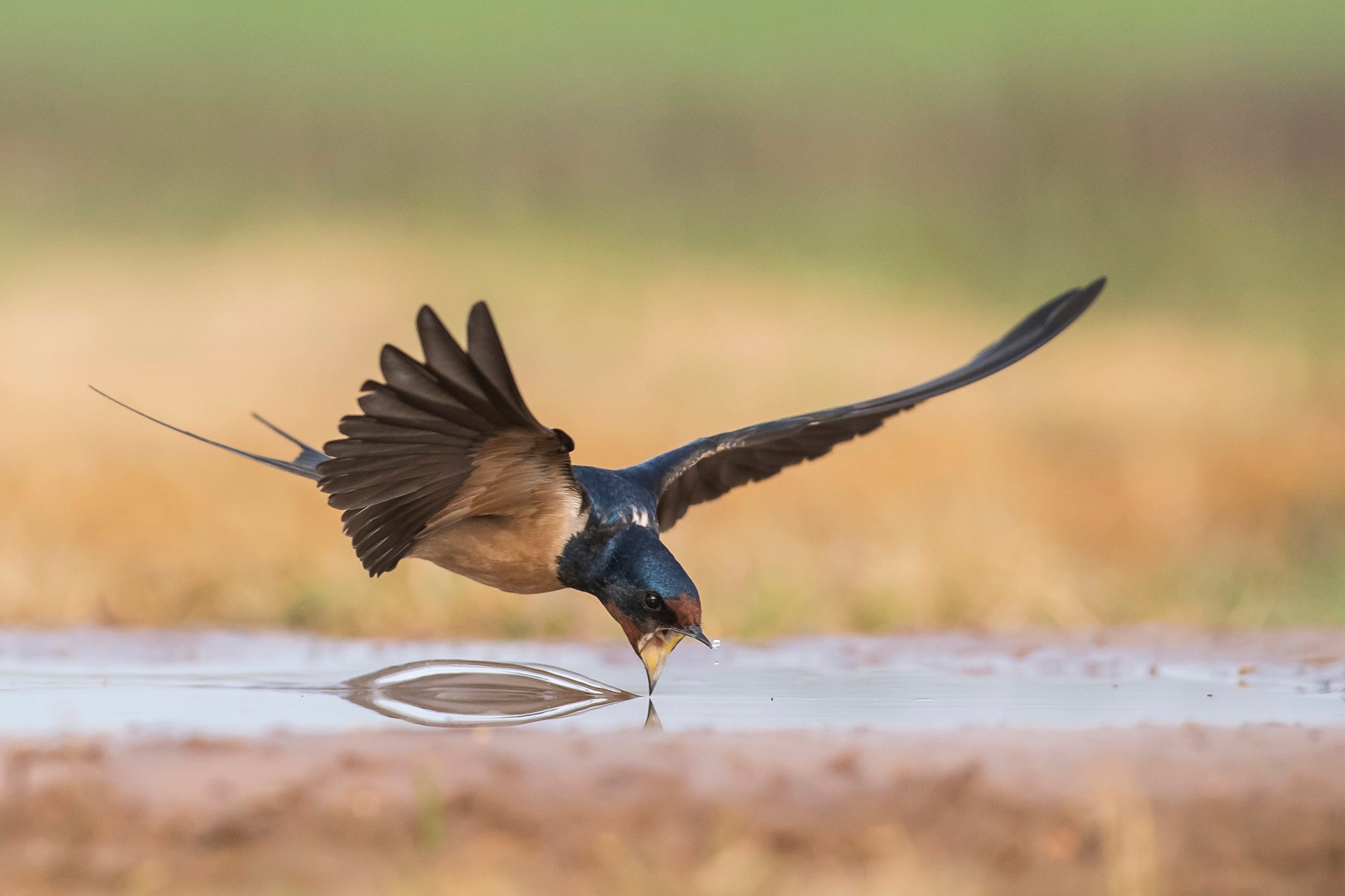 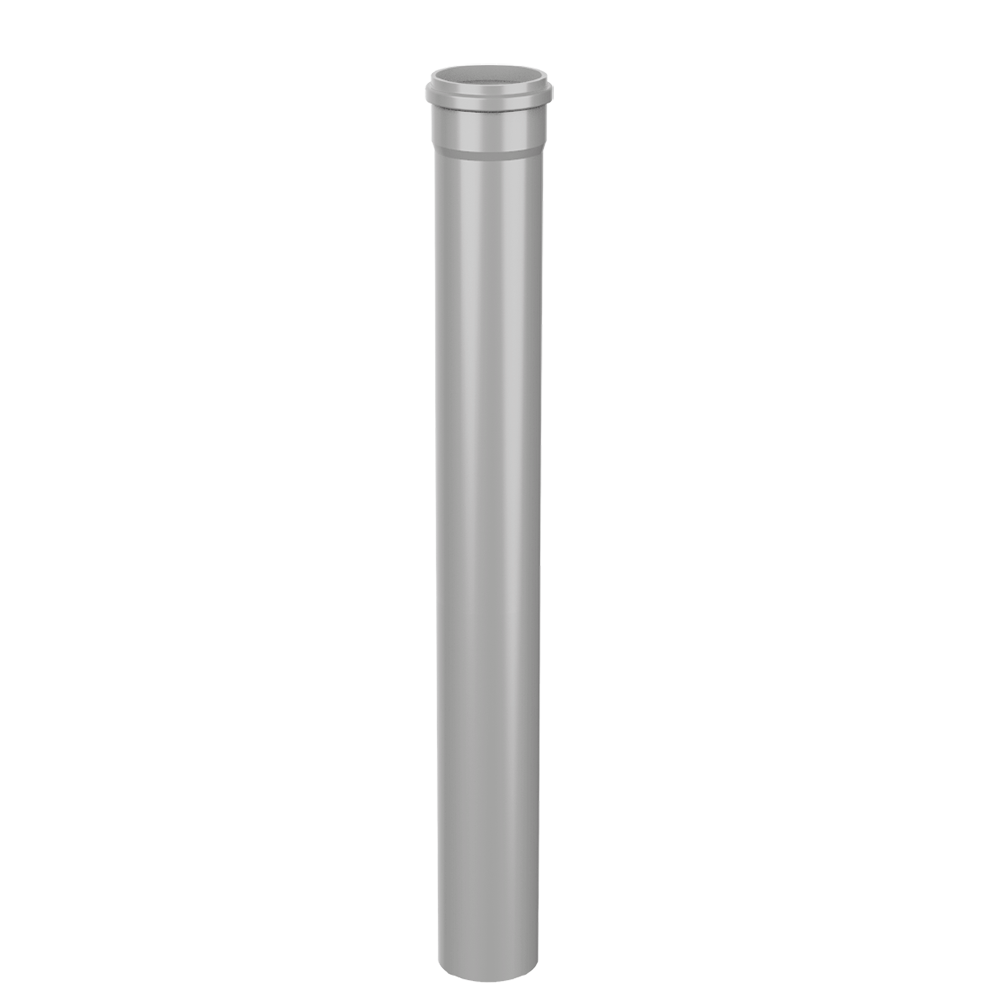 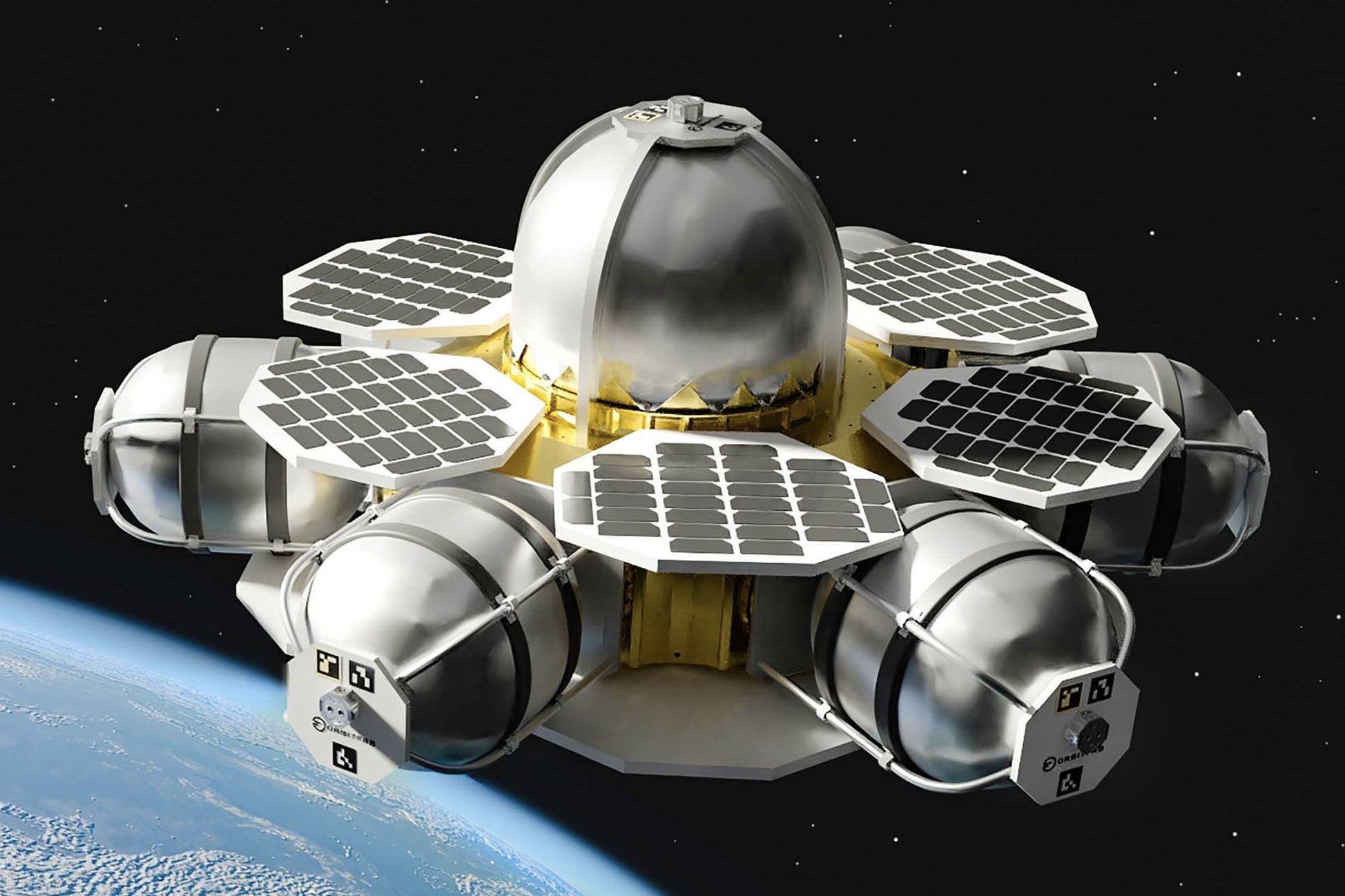 2
B
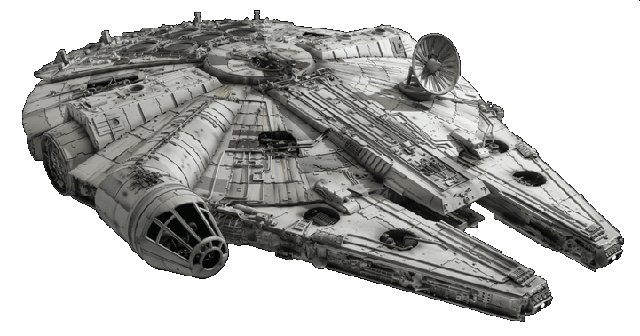 A
B
C
3
1
2
3
1
2
3
2
1
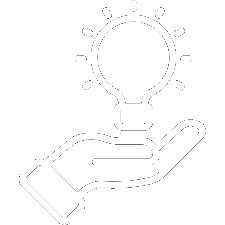 3
C
4
D
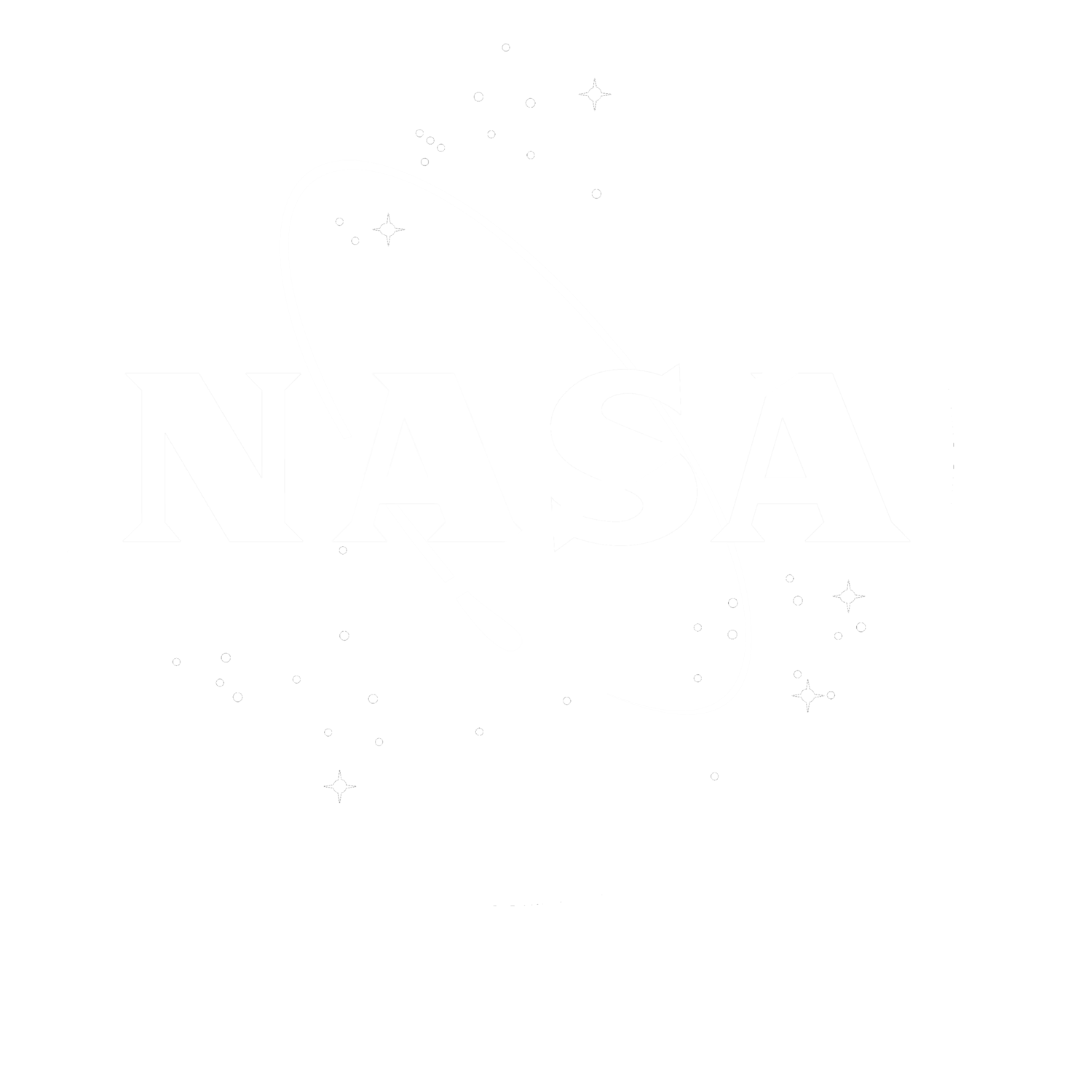 5
E
Department of Mechanical Engineering
12
Lauren Roche
Terminology
Insulation
Seals​
MLI 
SOFI 
Double vacuum wall
Encapsulated O-ring
Teflon Seal
Valves
Locks
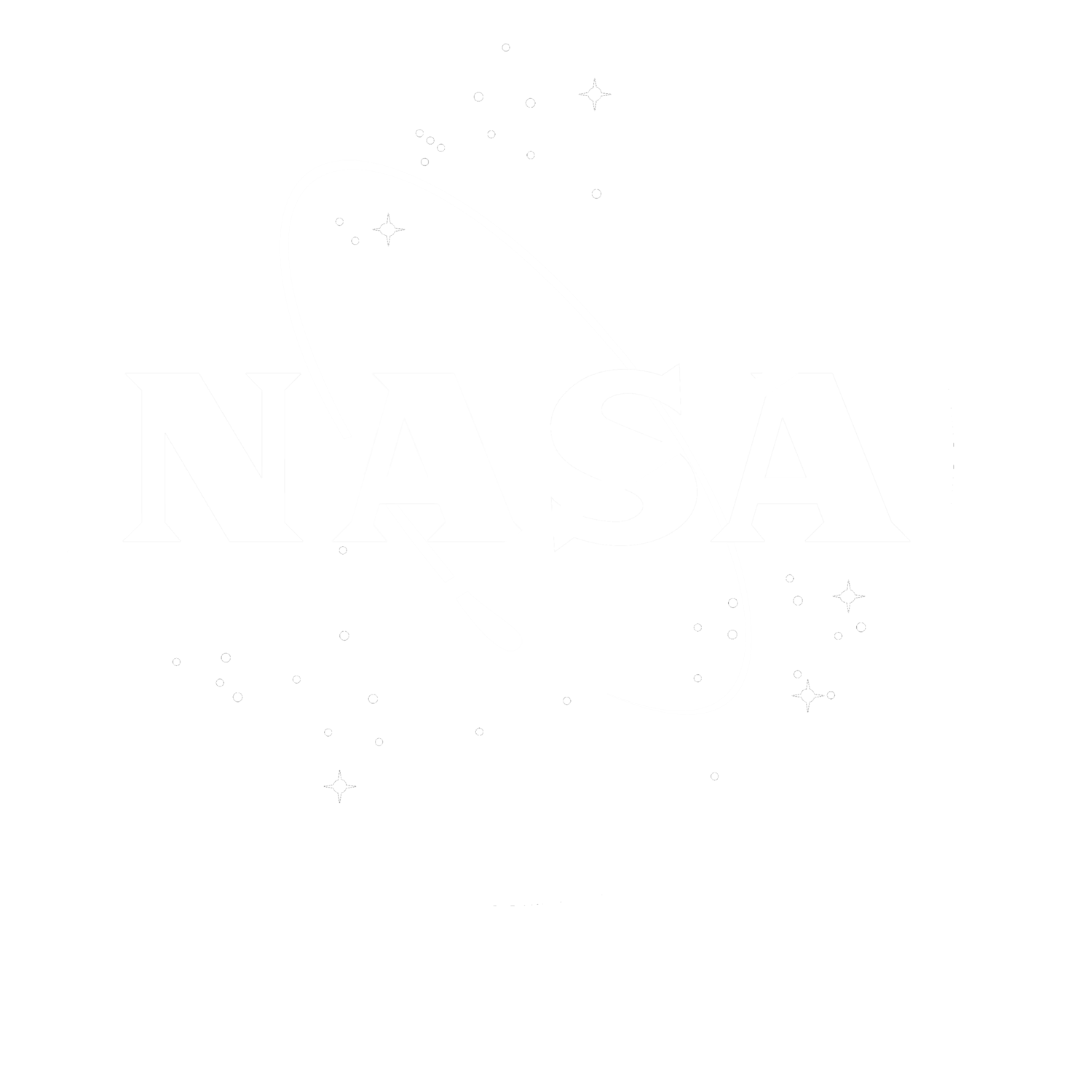 Force held
Collet Lock
Double poppet valve
Department of Mechanical Engineering
13
Lauren Roche
High Fidelity Concepts
Concept #33
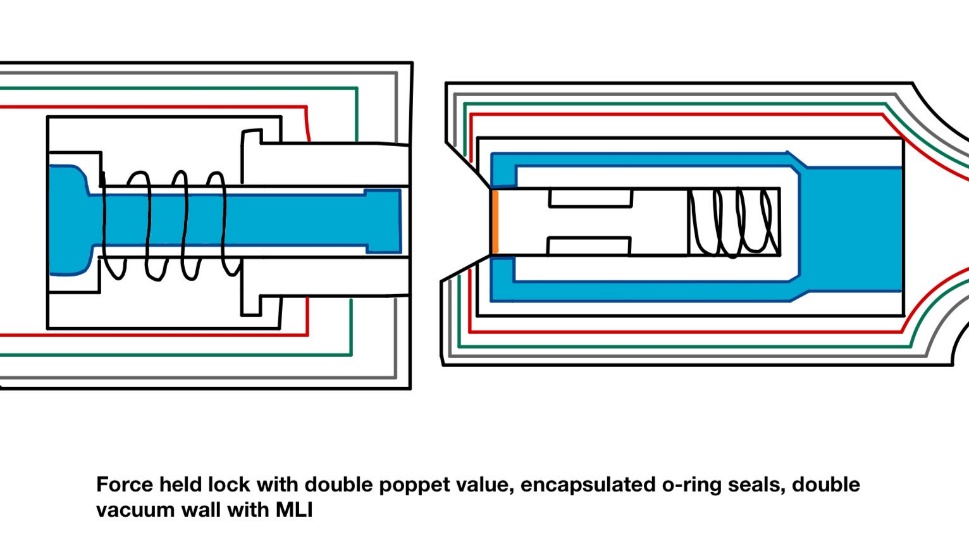 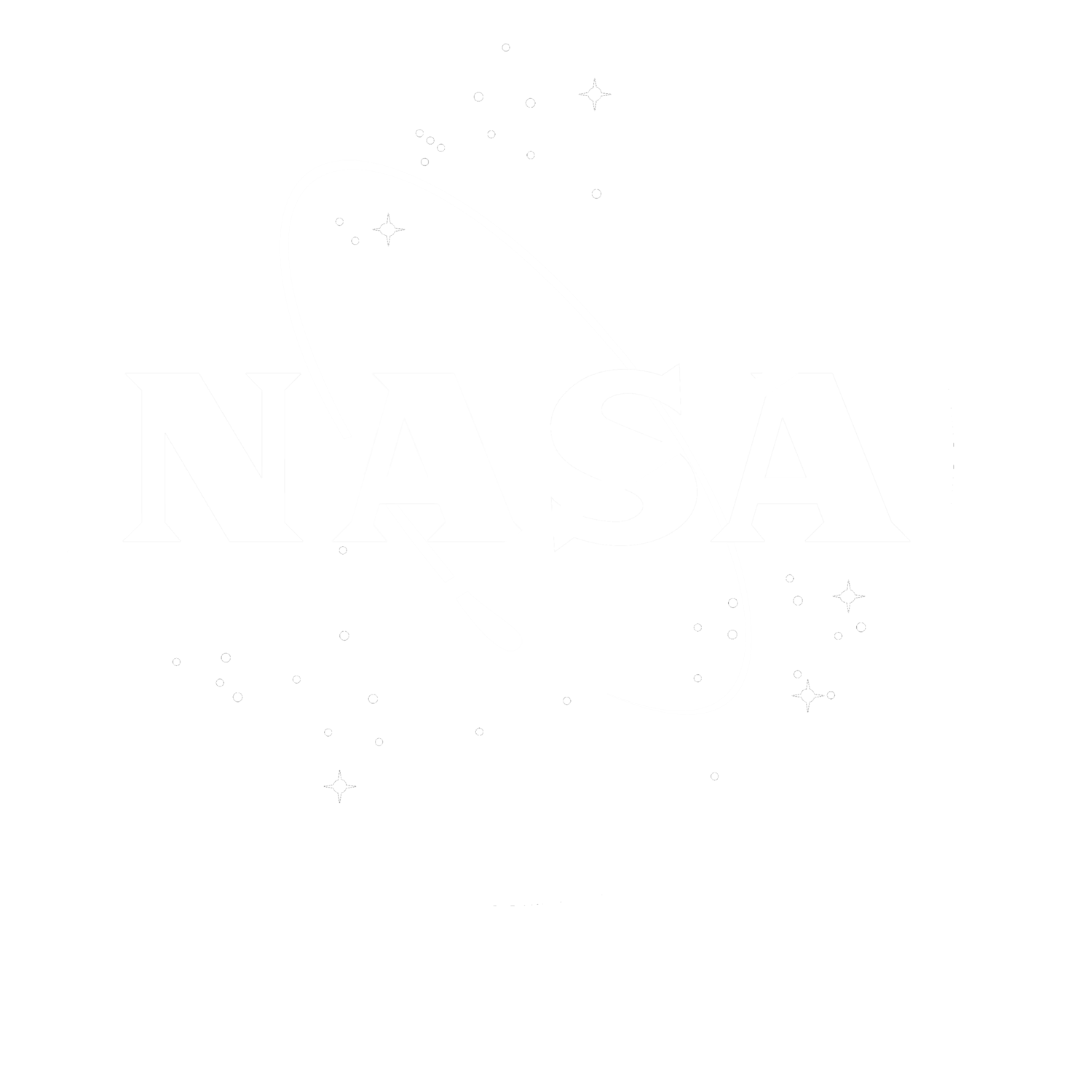 Force held double poppet actuator, sealed with encapsulated O-rings, insulated by a double vacuum wall structure and Multi-Layered Insulation
Department of Mechanical Engineering
14
Lauren Roche
High Fidelity Concepts
Concept #98
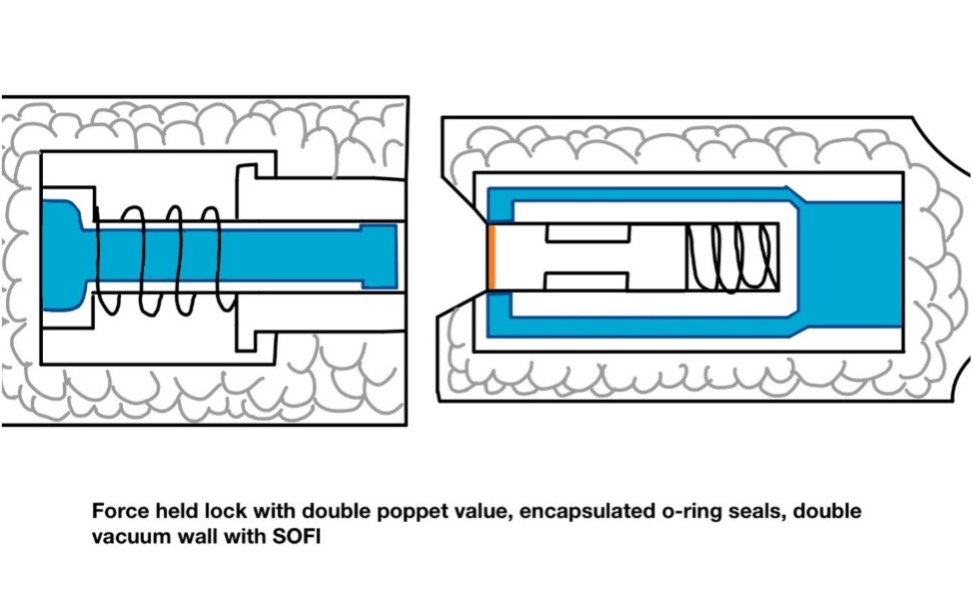 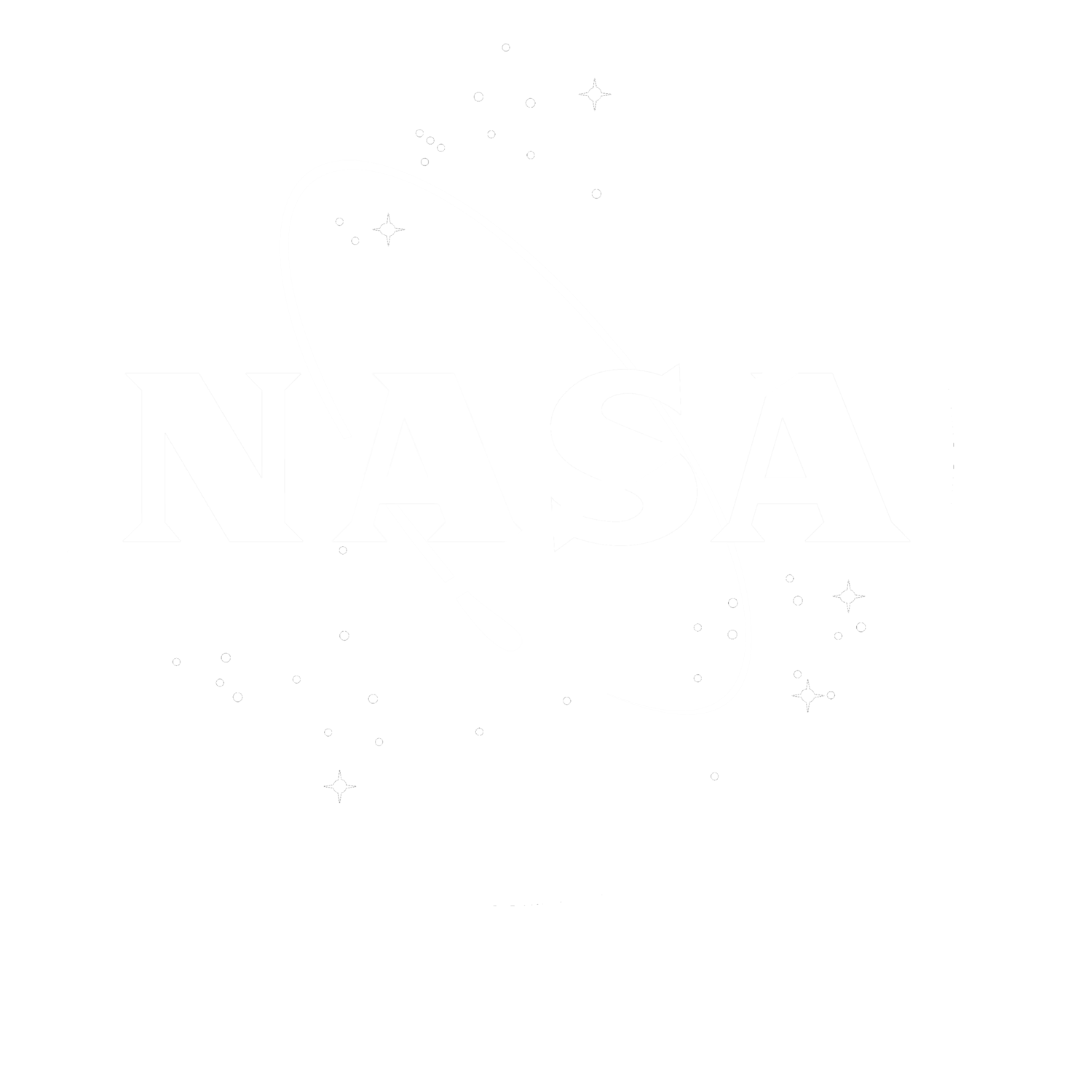 Force held double poppet actuator, sealed with encapsulated O-rings, insulated by a double vacuum wall structure and Spray-On Foam Insulation (SOFI)
Department of Mechanical Engineering
15
Nicolas Sgammato
High Fidelity Concepts
Concept #100
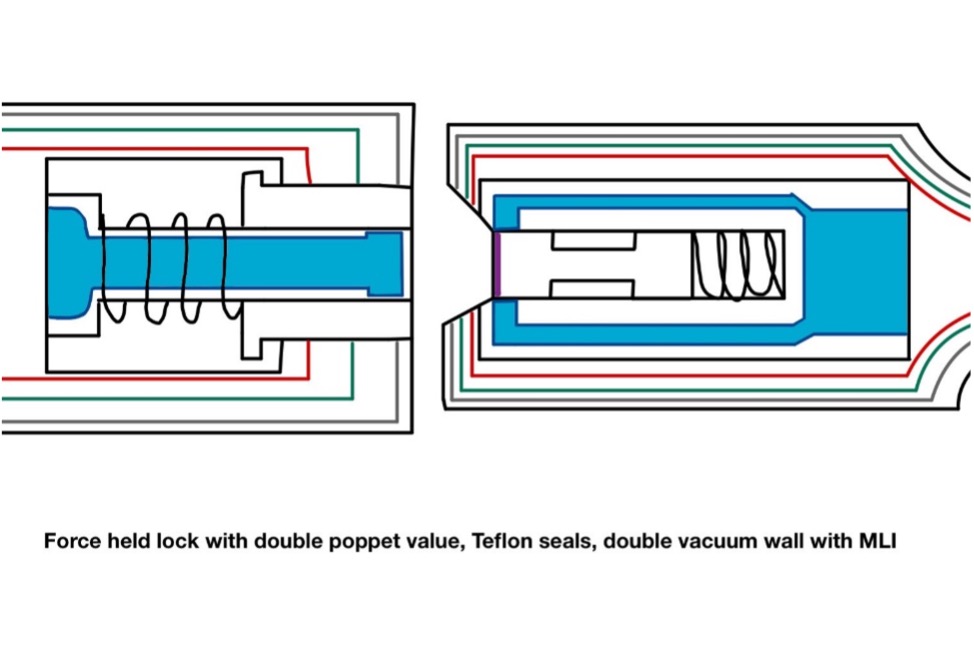 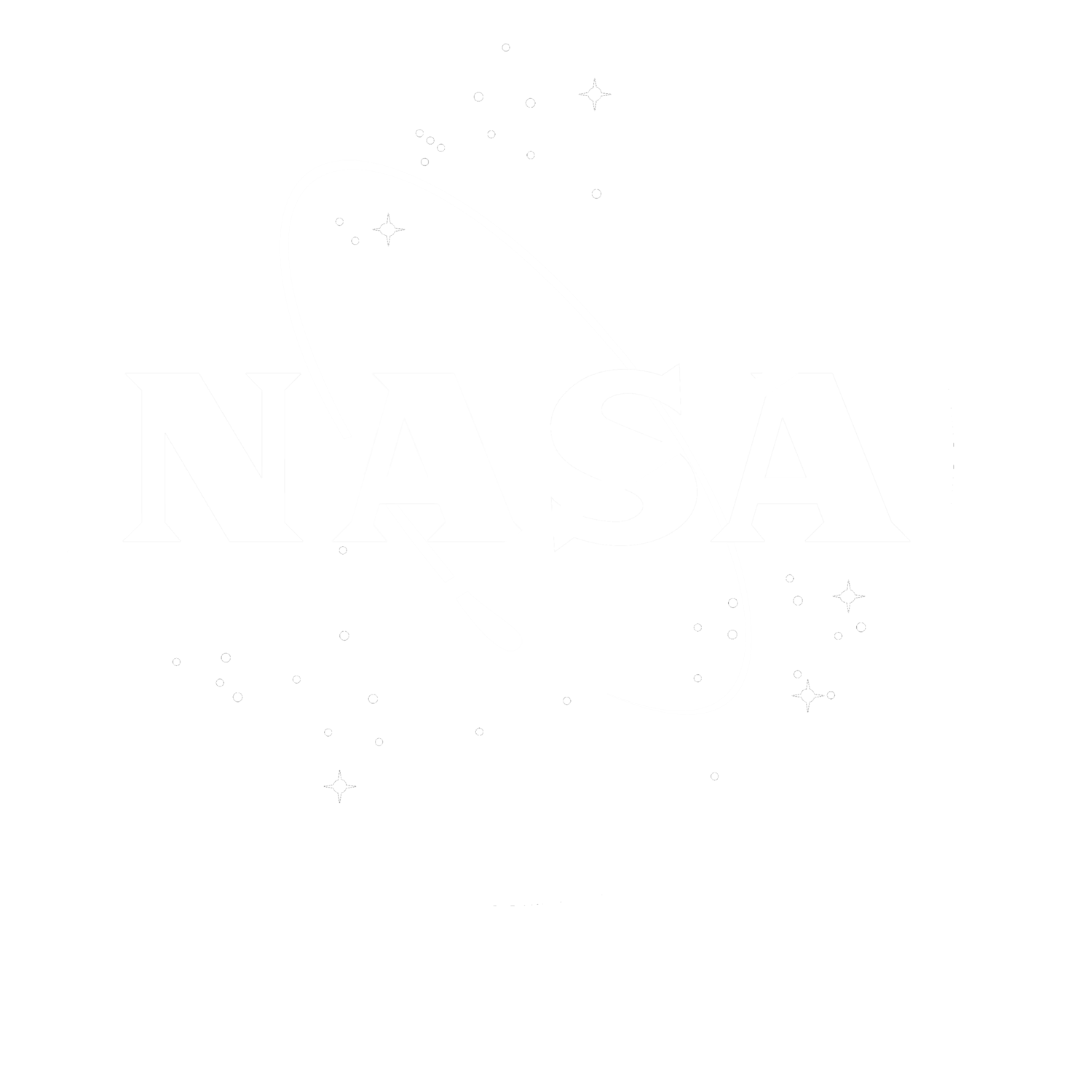 Force held double poppet actuator, sealed with Teflon, insulated by a double vacuum wall structure and Multi-Layered Insulation (MLI)
Department of Mechanical Engineering
16
Nicolas Sgammato
Medium Fidelity Concepts
#99
#82
#81
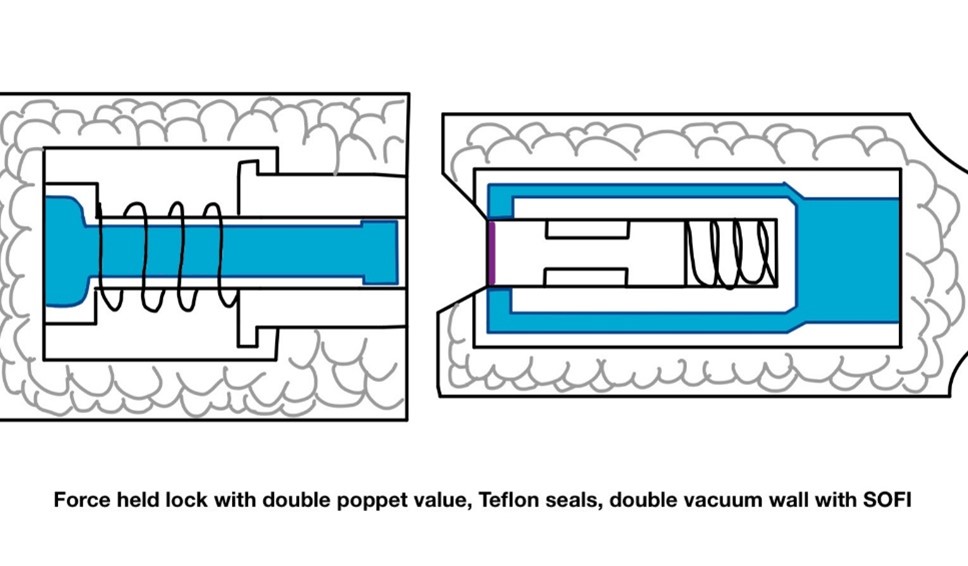 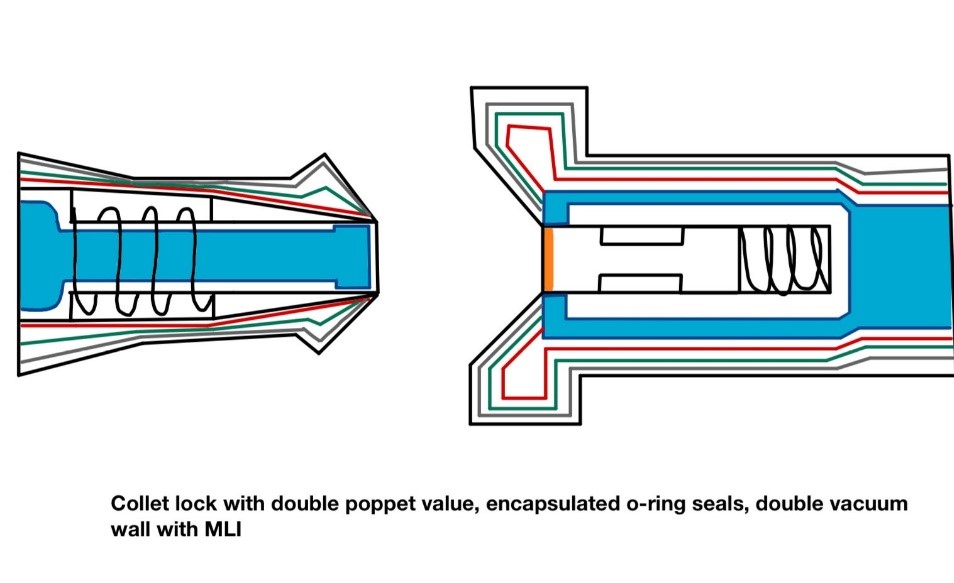 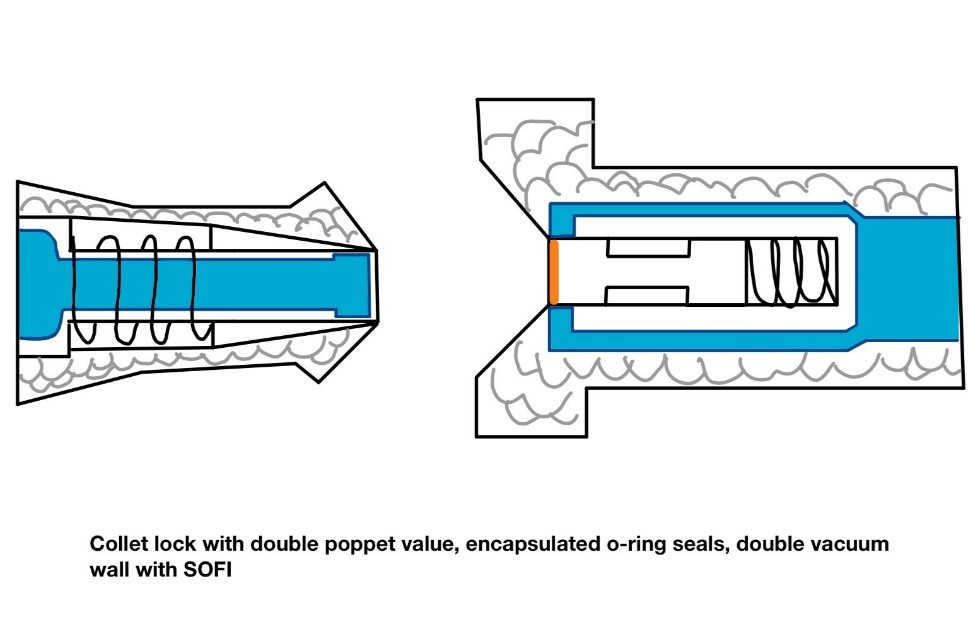 #80
#79
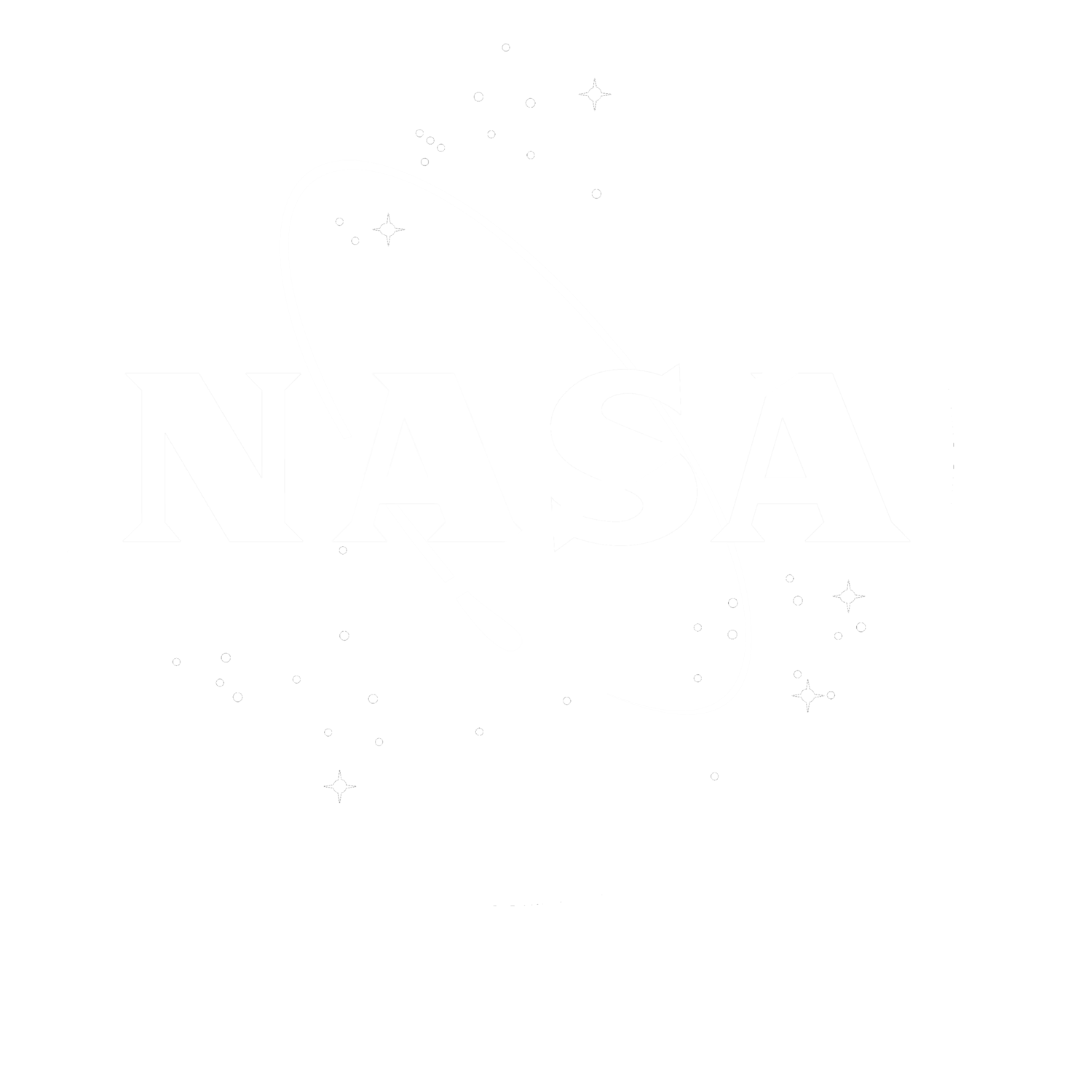 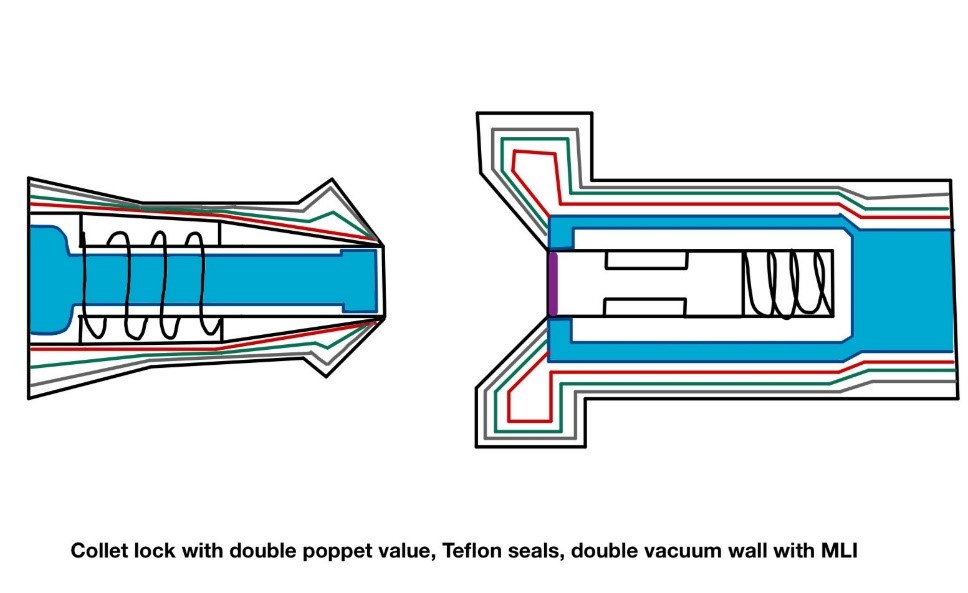 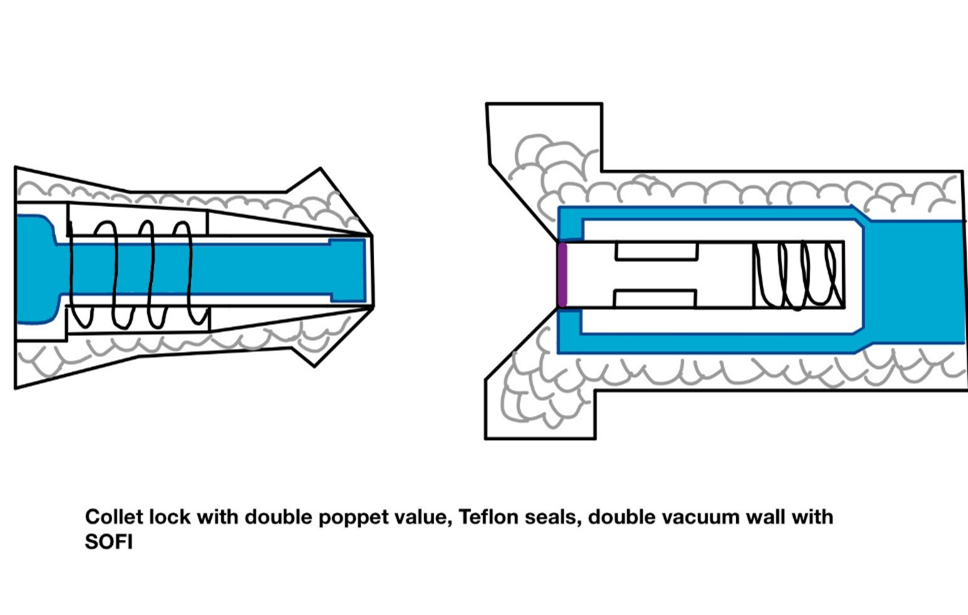 Department of Mechanical Engineering
17
Nicolas Sgammato
Medium Fidelity Concepts
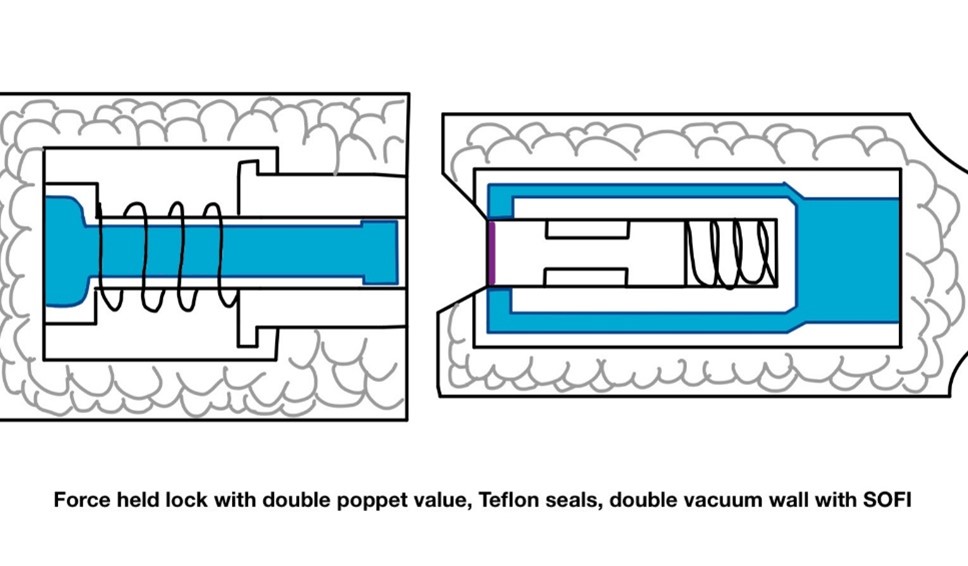 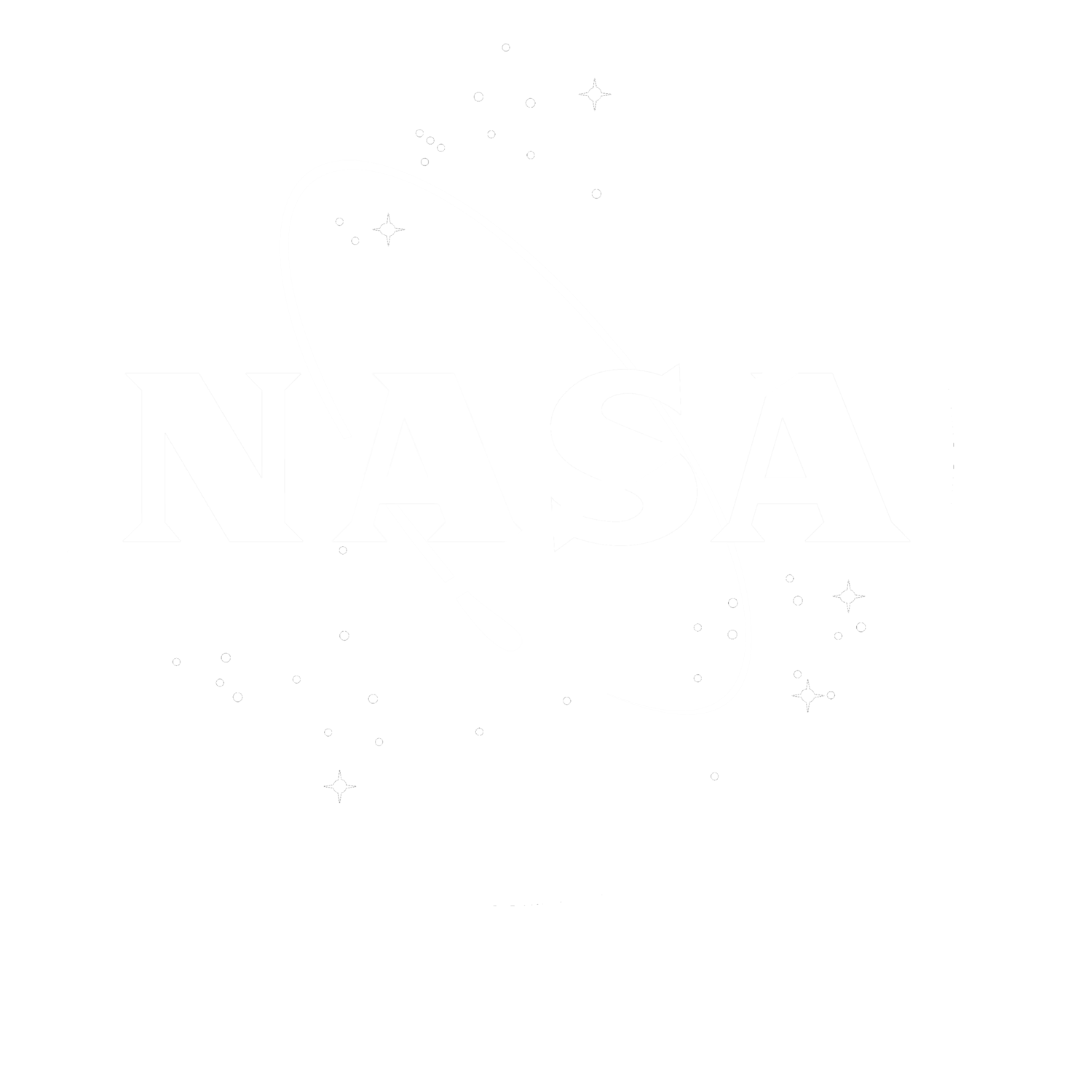 Double vacuum & SOFI
Force held lock
Double Poppet
Teflon Seals
#99
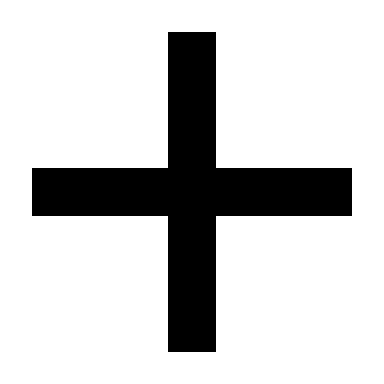 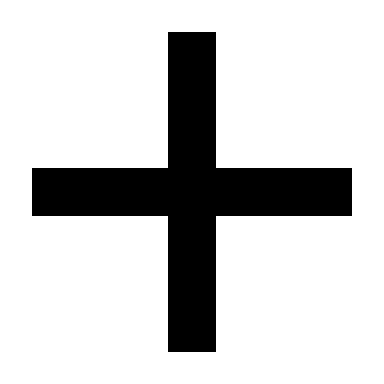 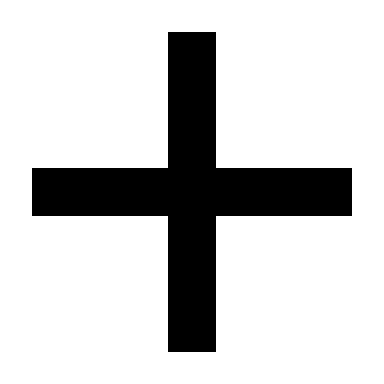 Department of Mechanical Engineering
18
Jason Goldstein
Medium Fidelity Concepts
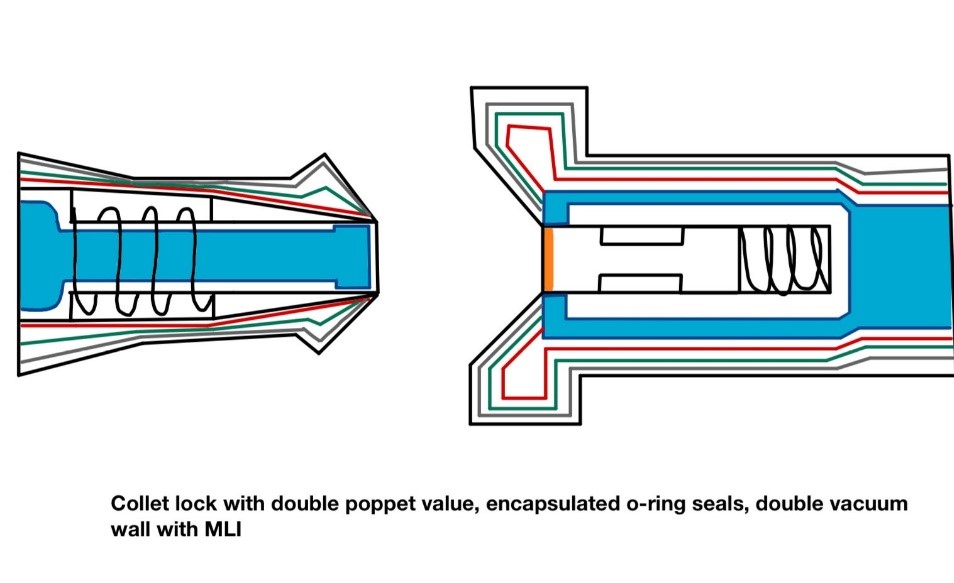 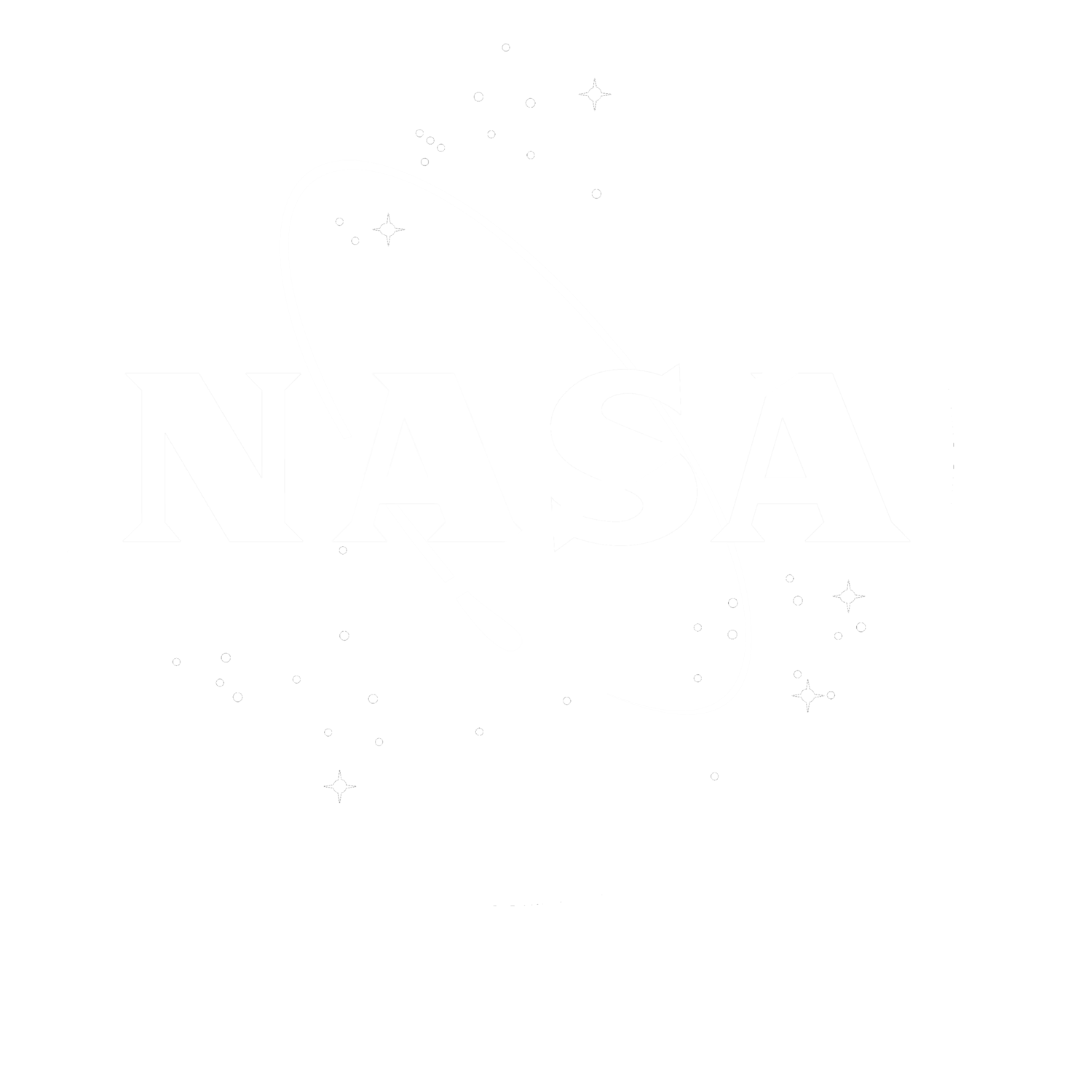 Double vacuum & MLI
Collet lock
Encapsulated Seals
Double Poppet
#82
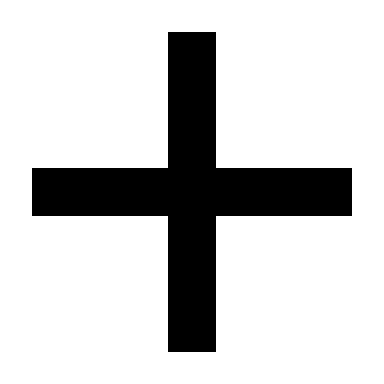 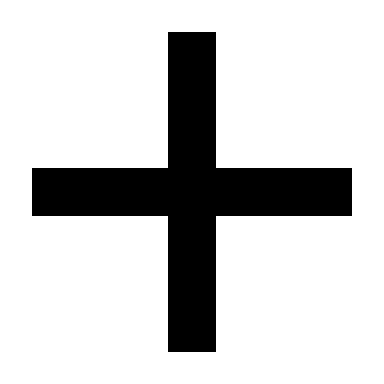 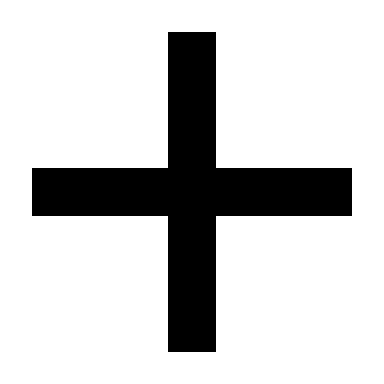 Department of Mechanical Engineering
19
Jason Goldstein
Medium Fidelity Concepts
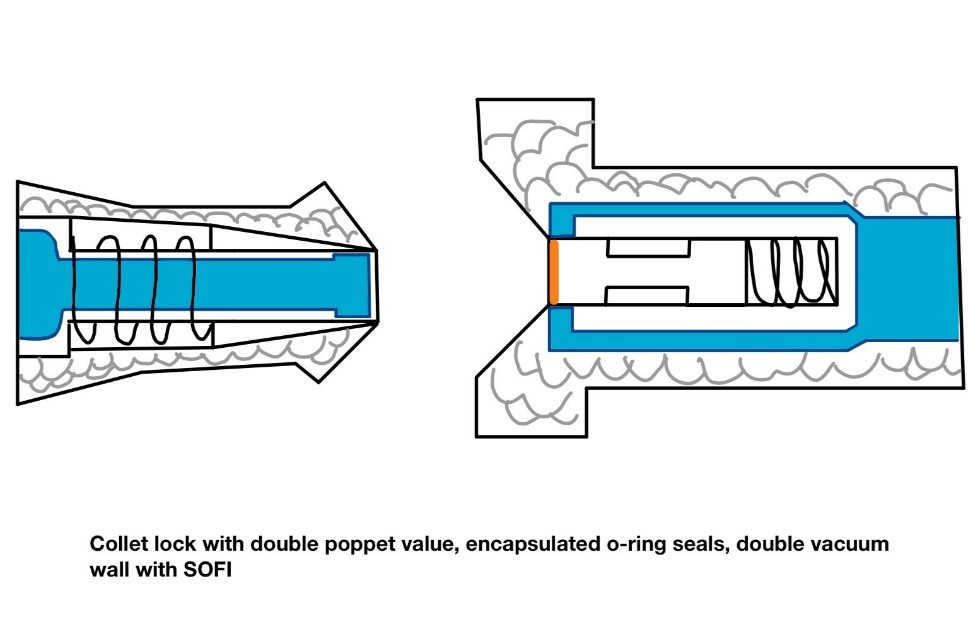 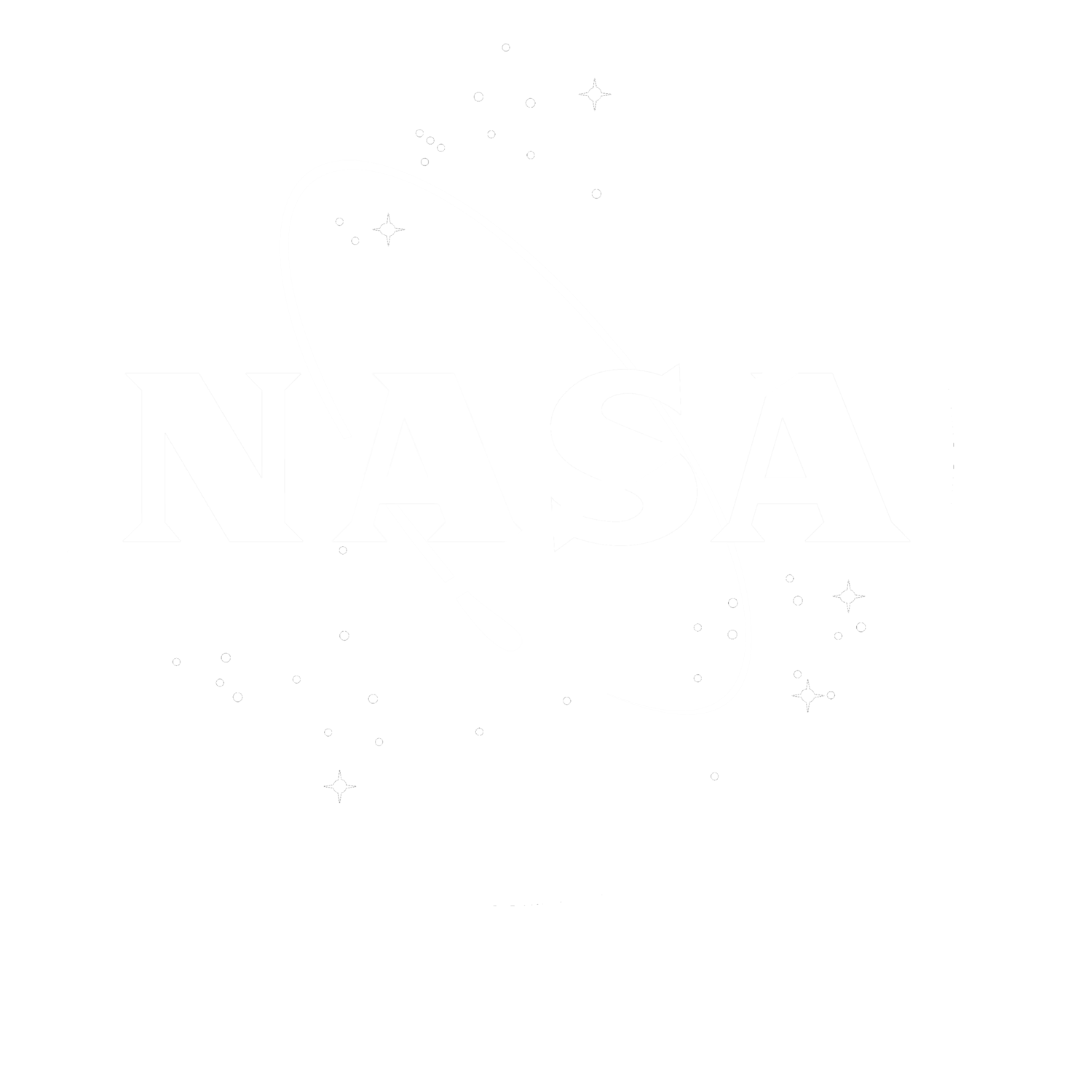 Double vacuum & SOFI
Collet Lock
Encapsulated Seals
Double Poppet
#81
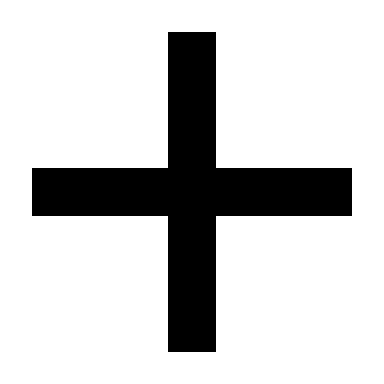 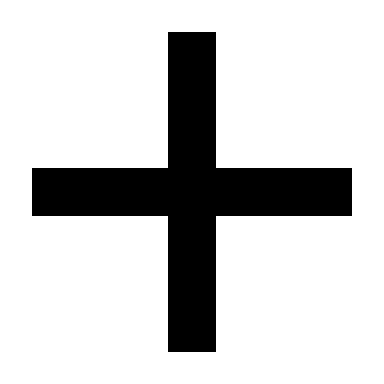 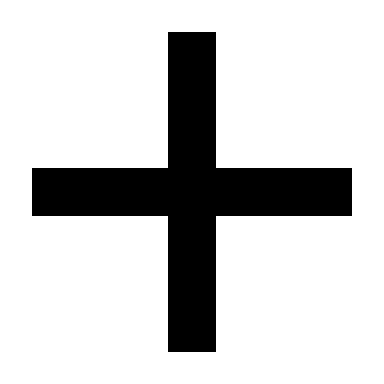 Department of Mechanical Engineering
20
Jason Goldstein
Medium Fidelity Concepts
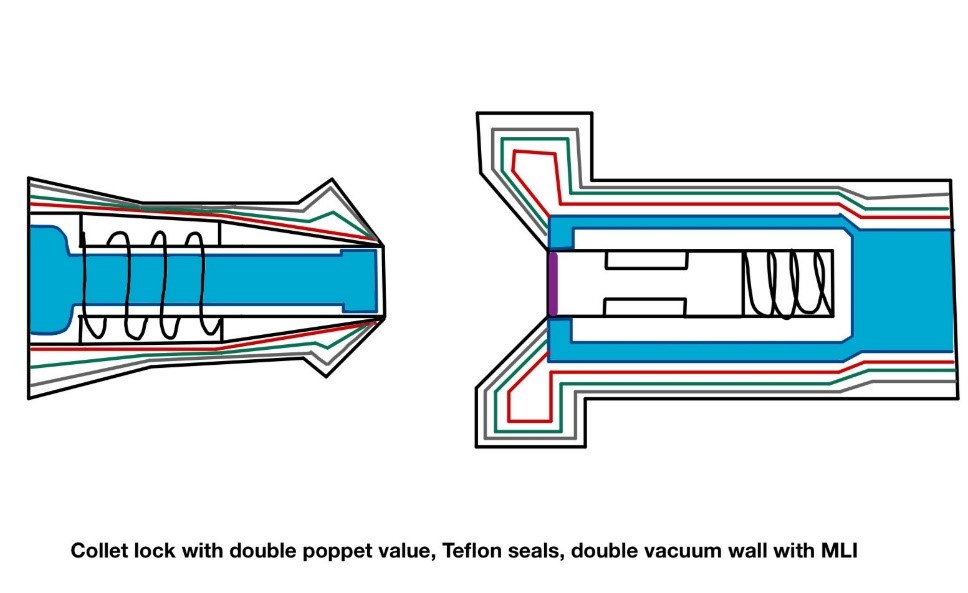 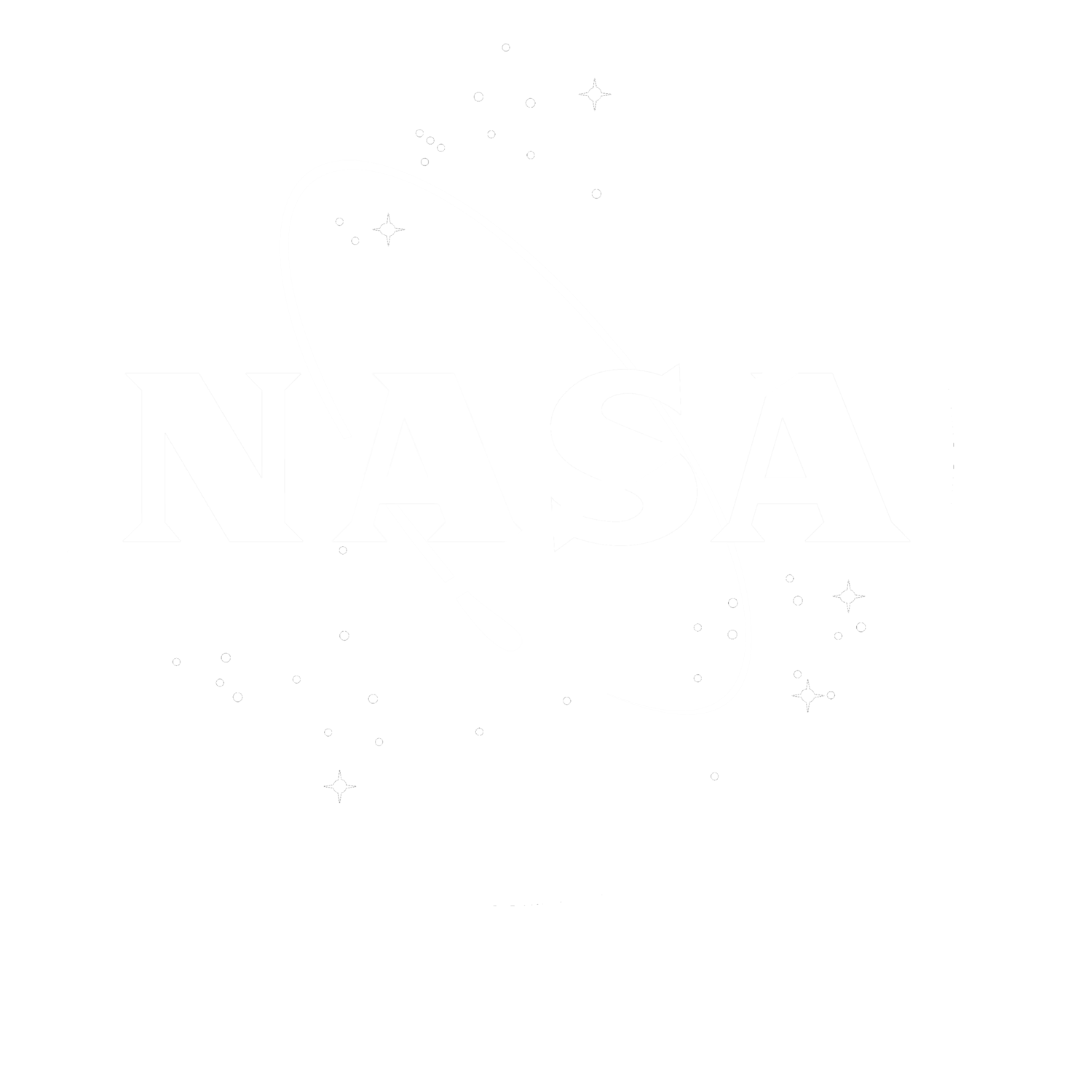 Double vacuum & MLI
Collet Lock
Teflon Seals
Double Poppet
#80
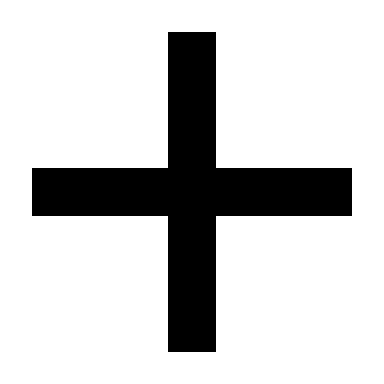 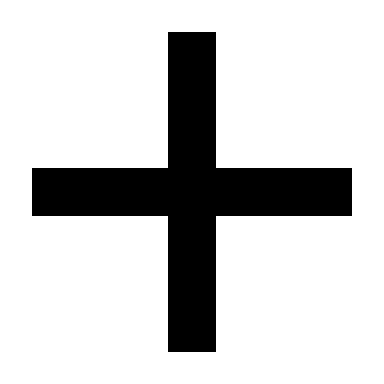 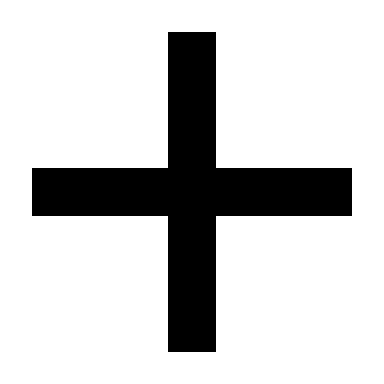 Department of Mechanical Engineering
21
Lauren Roche
Medium Fidelity Concepts
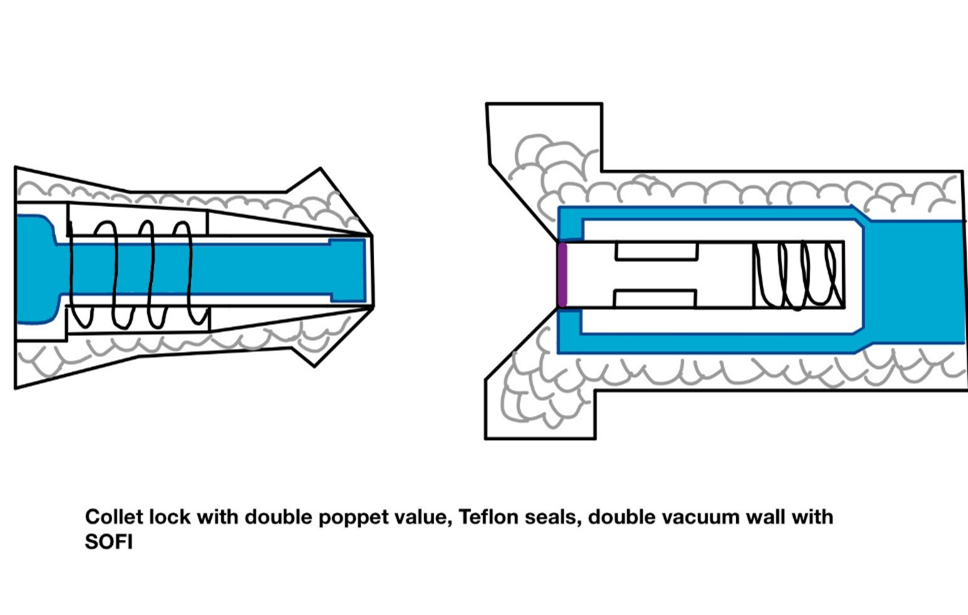 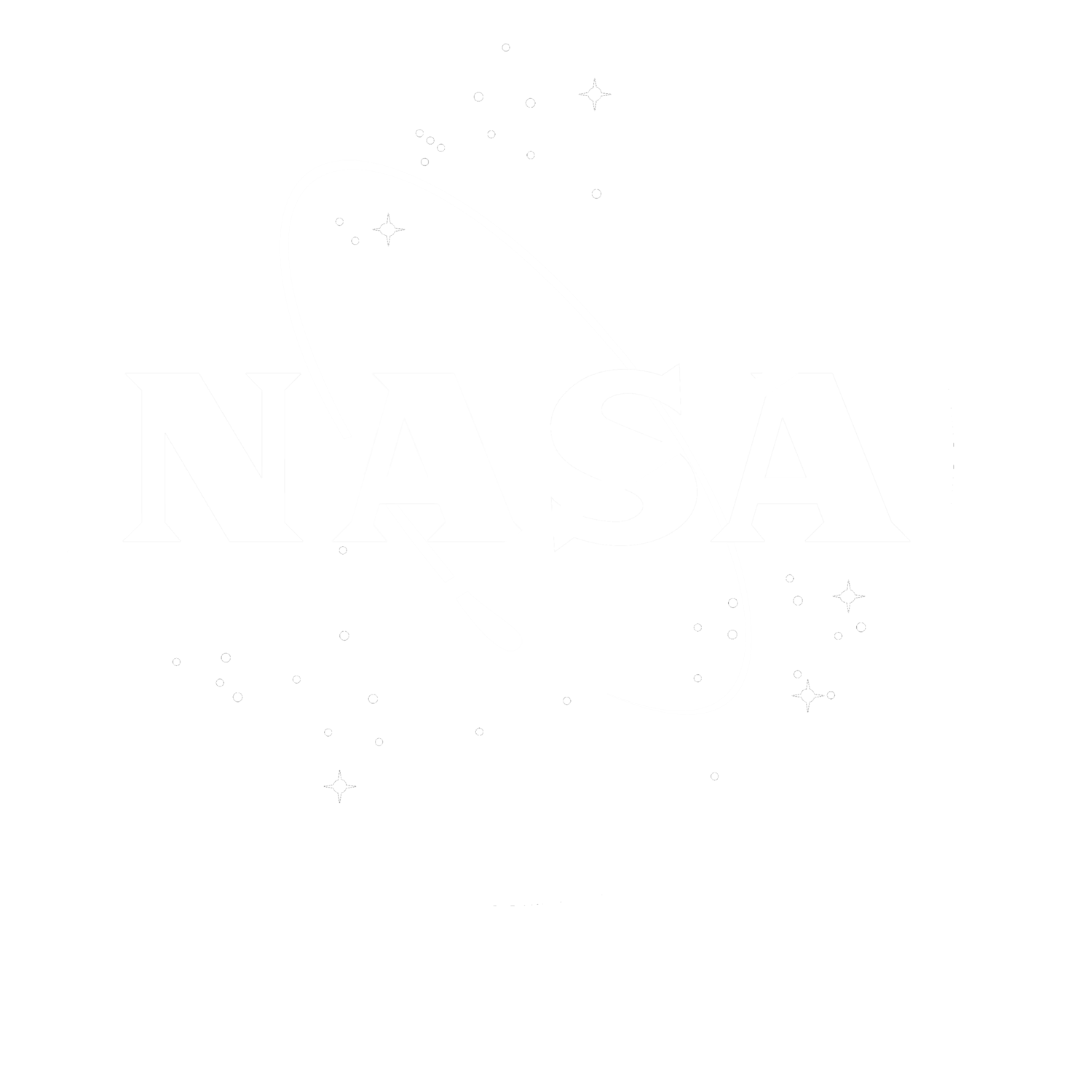 Double vacuum & SOFI
Collet Lock
Teflon Seals
Double Poppet
#79
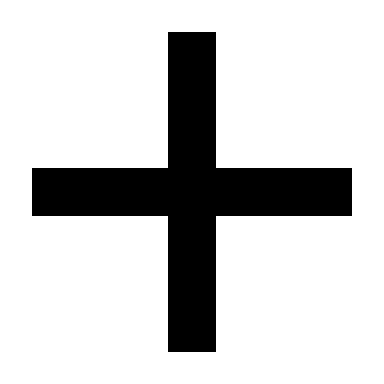 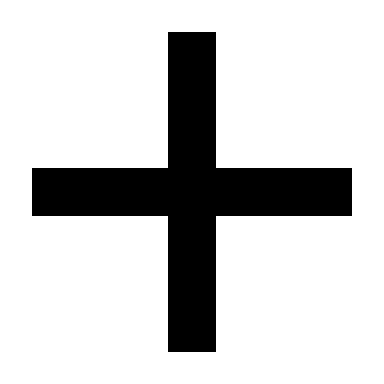 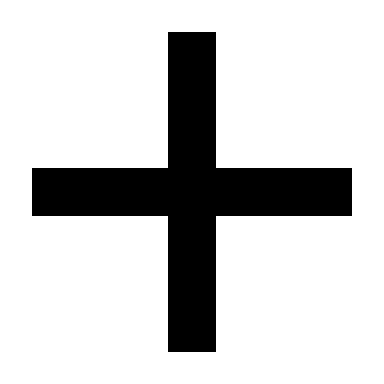 Department of Mechanical Engineering
22
Lauren Roche
Concept Selection
Final Selection
Analytical Hierarchy Process
Binary Pairwise Comparison
Pugh Charts
House of Quality
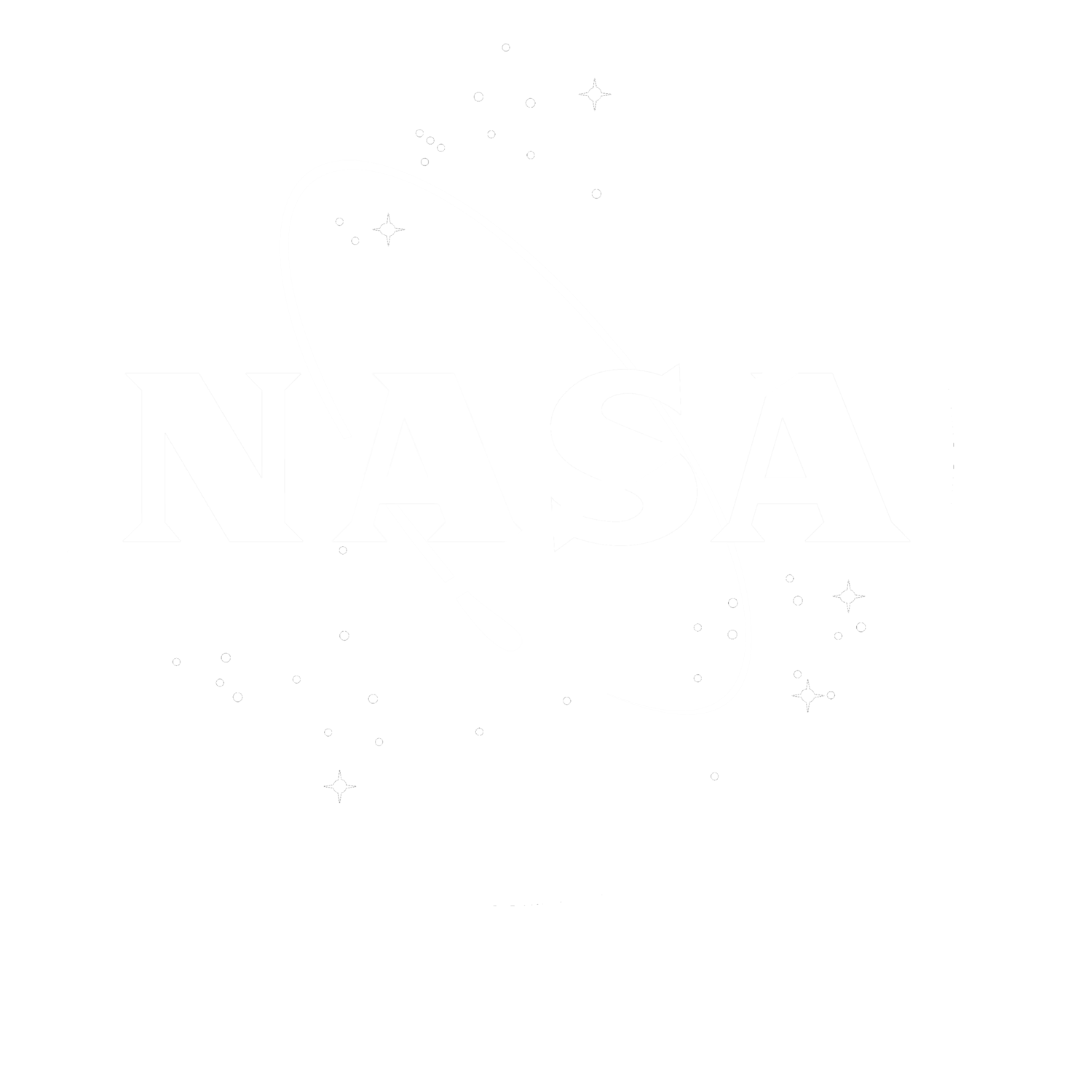 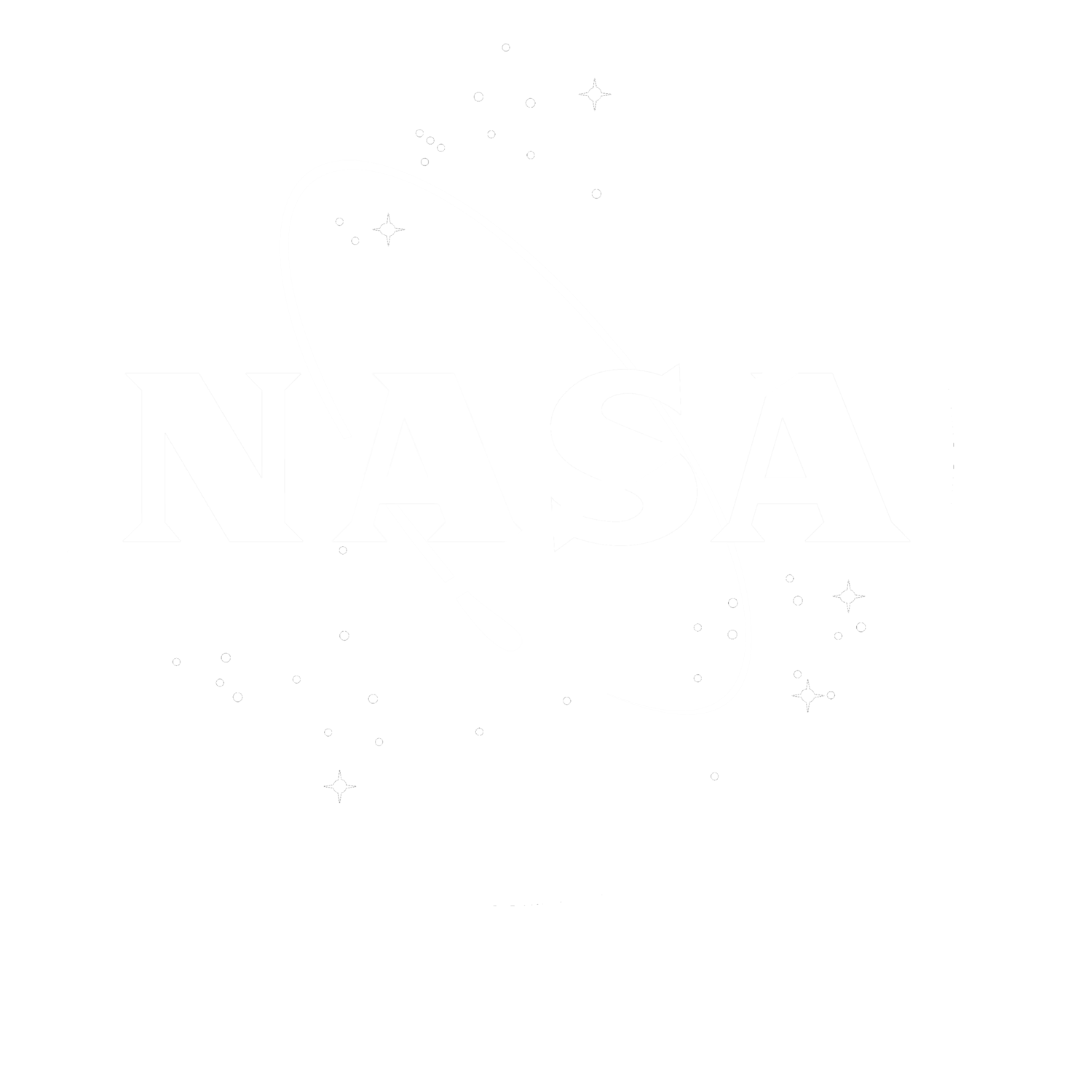 Department of Mechanical Engineering
23
Lauren Roche
Binary Pairwise Comparison
Compares Customer Needs to Each Other to Determine Relative Importance
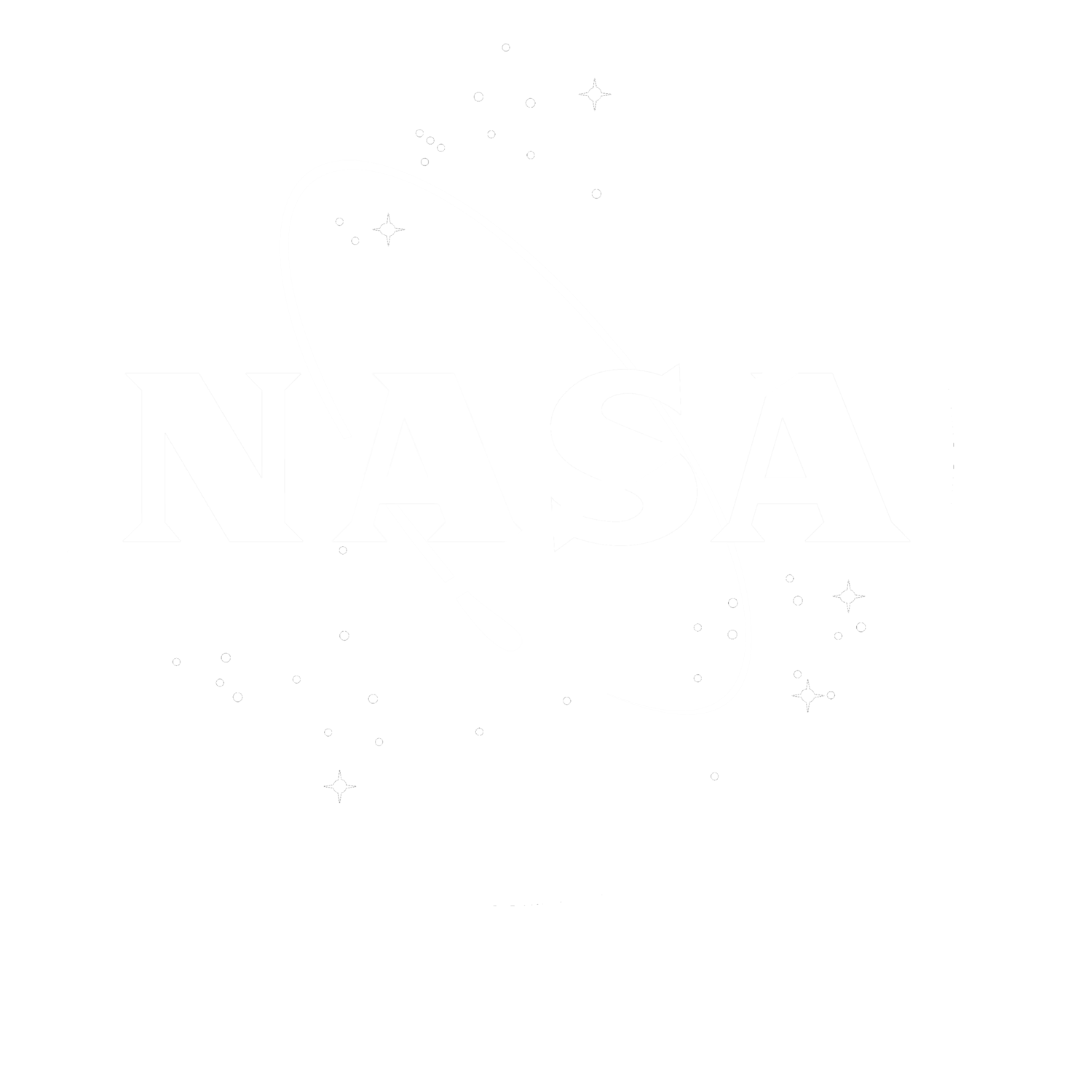 Department of Mechanical Engineering
24
Nicolas Sgammato
House of Quality
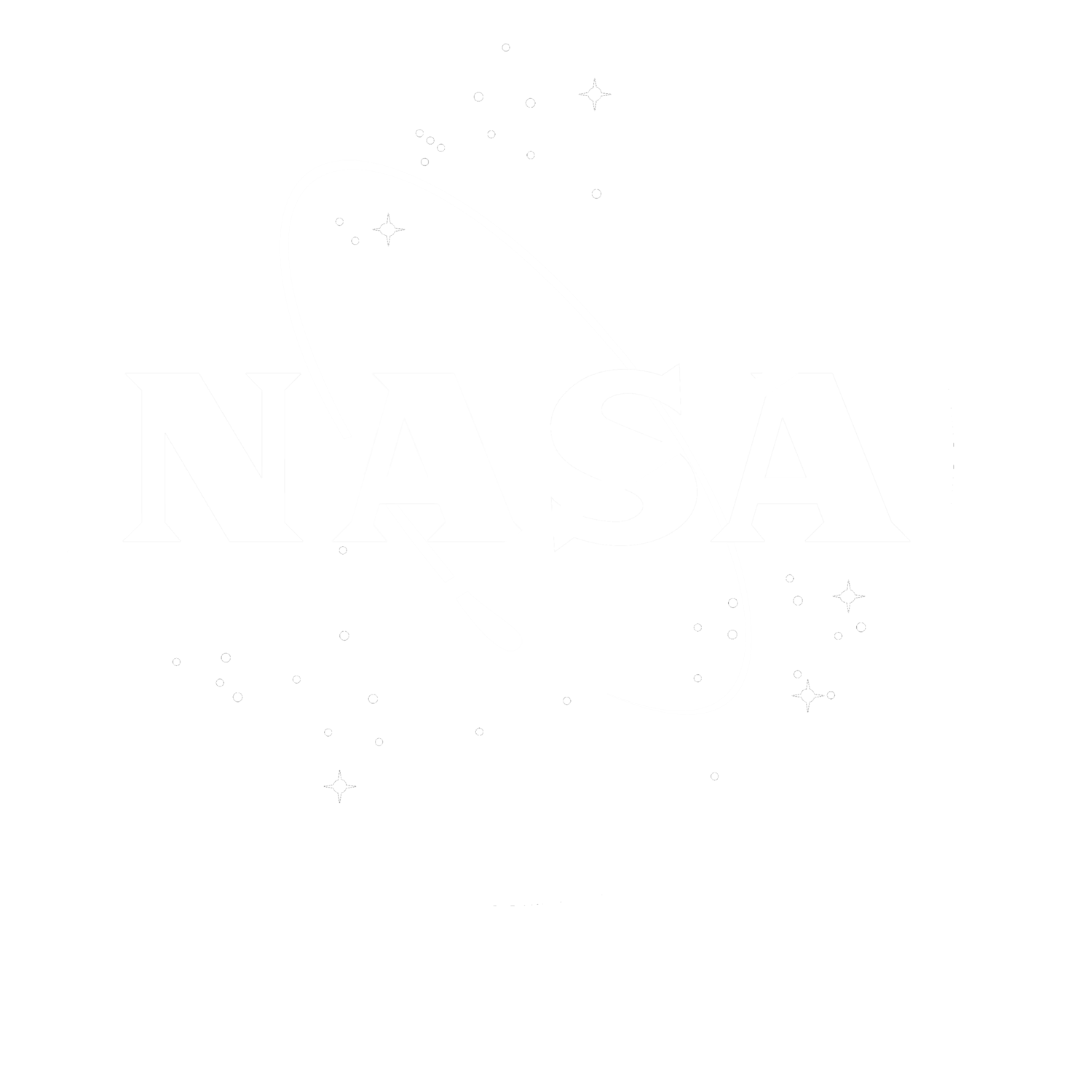 Department of Mechanical Engineering
25
Nicolas Sgammato
Pugh Charts- First Iteration
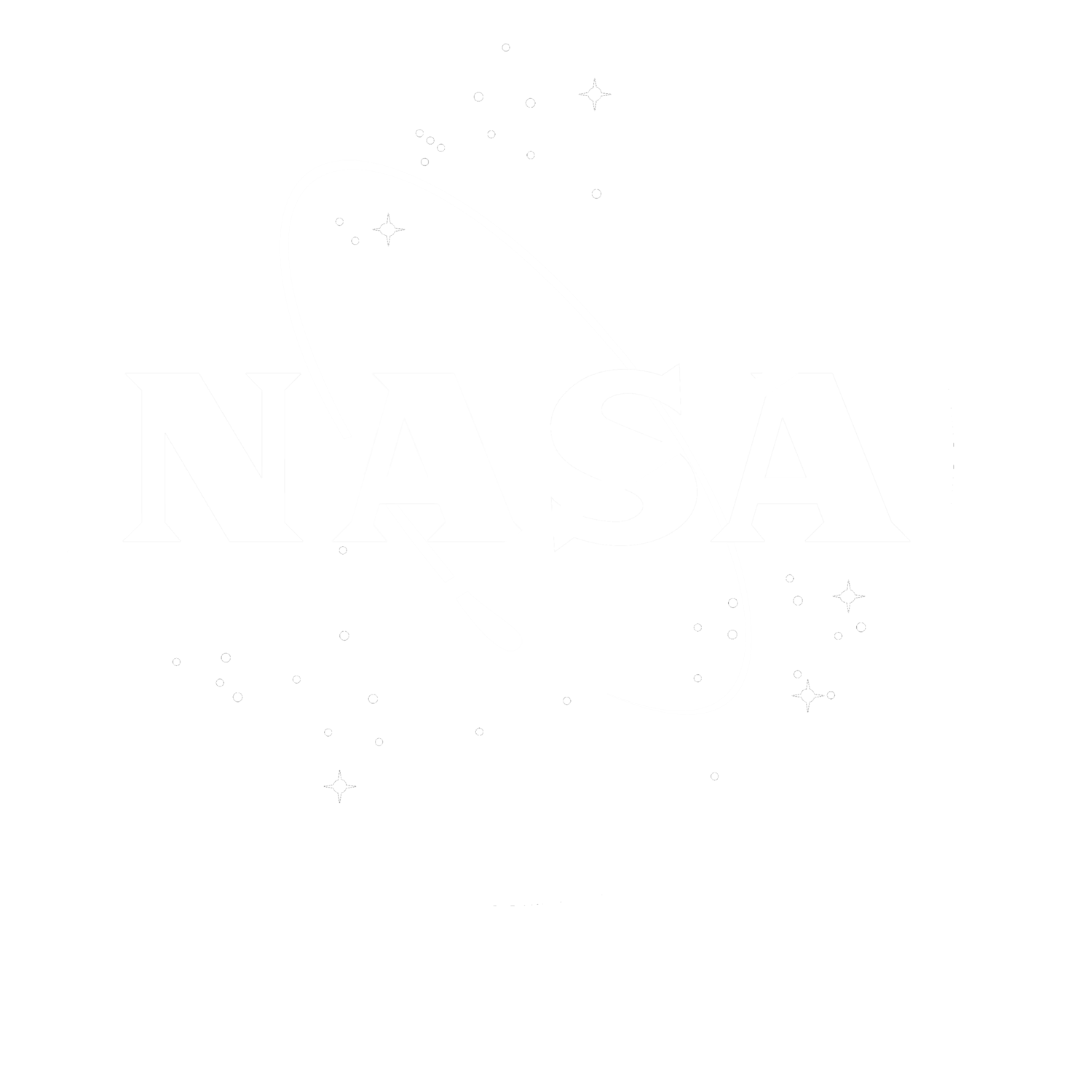 Datum: NASA Low Separation Force Quick Disconnect
Department of Mechanical Engineering
26
Nicolas Sgammato
Pugh Charts- Second Iteration
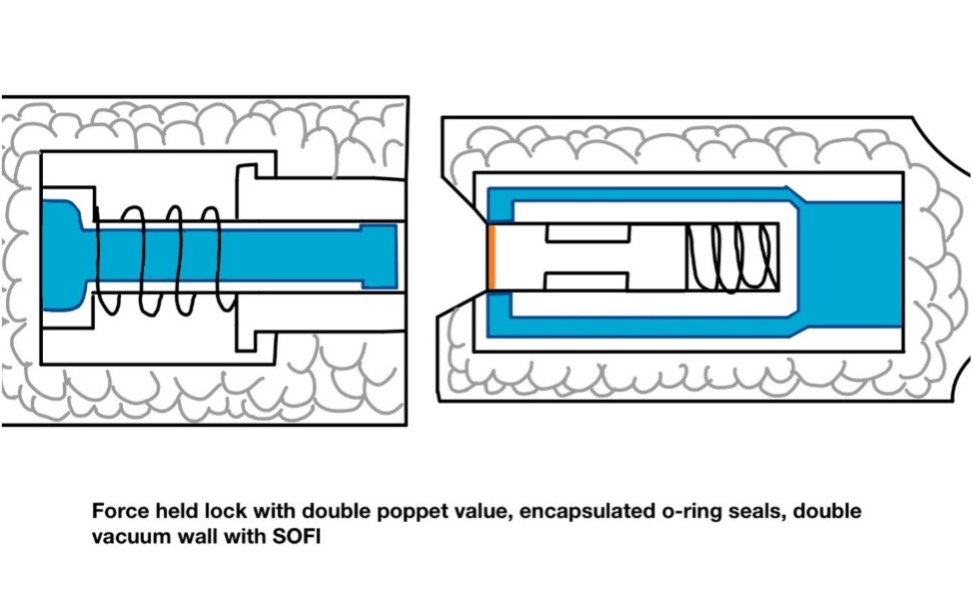 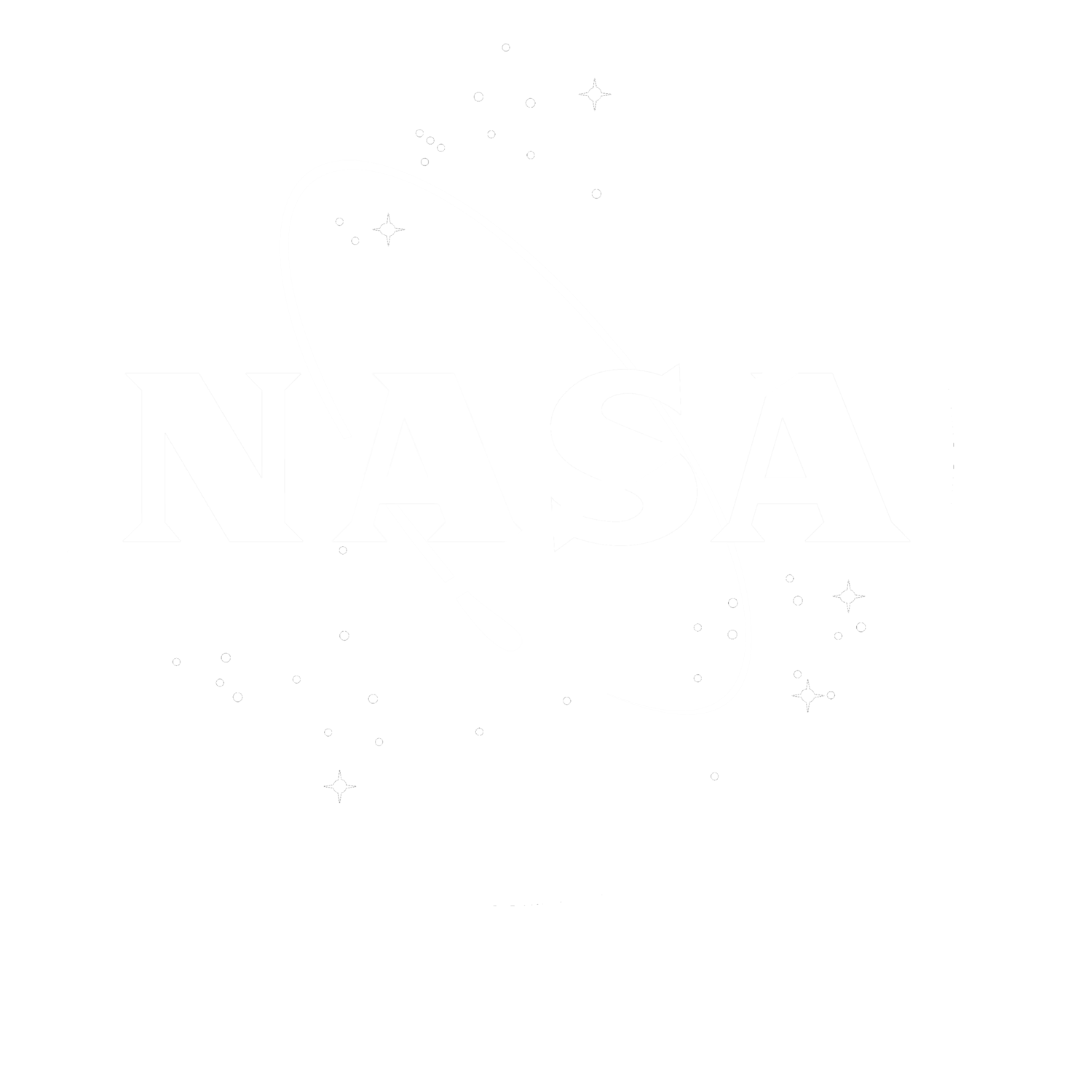 Concept #98
Force held double poppet actuator, sealed with encapsulated O-rings, insulated by a double vacuum wall structure and Spray-On Foam Insulation (SOFI)
Datum: Concept #33
Department of Mechanical Engineering
27
Jason Goldstein
Pugh Charts- Second Iteration
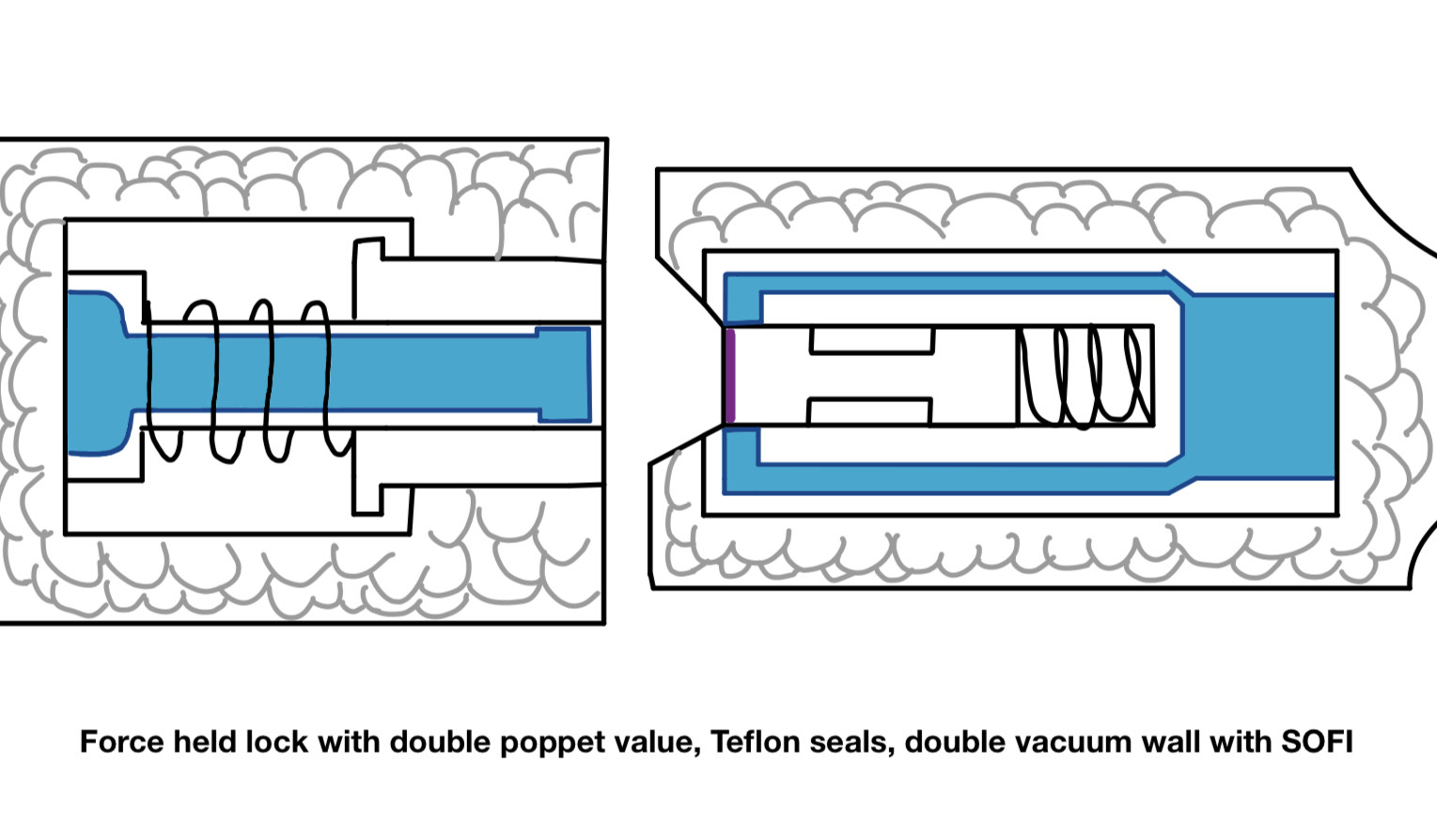 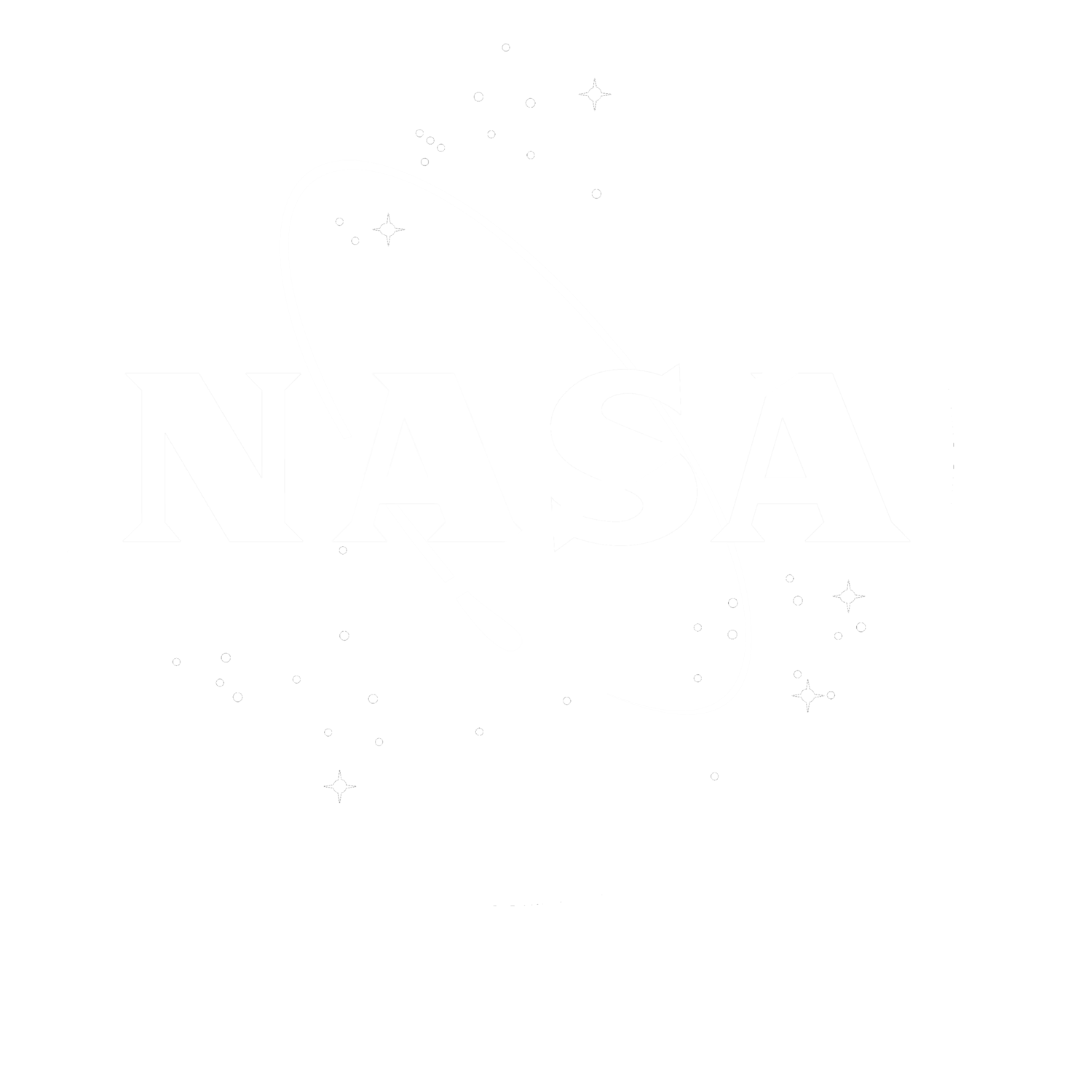 Concept #99
Force held double poppet actuator, sealed with Teflon, double vacuum wall structure and Spray-On Foam Insulation (SOFI)
Datum: Concept #33
Department of Mechanical Engineering
28
Jason Goldstein
Pugh Charts- Second Iteration
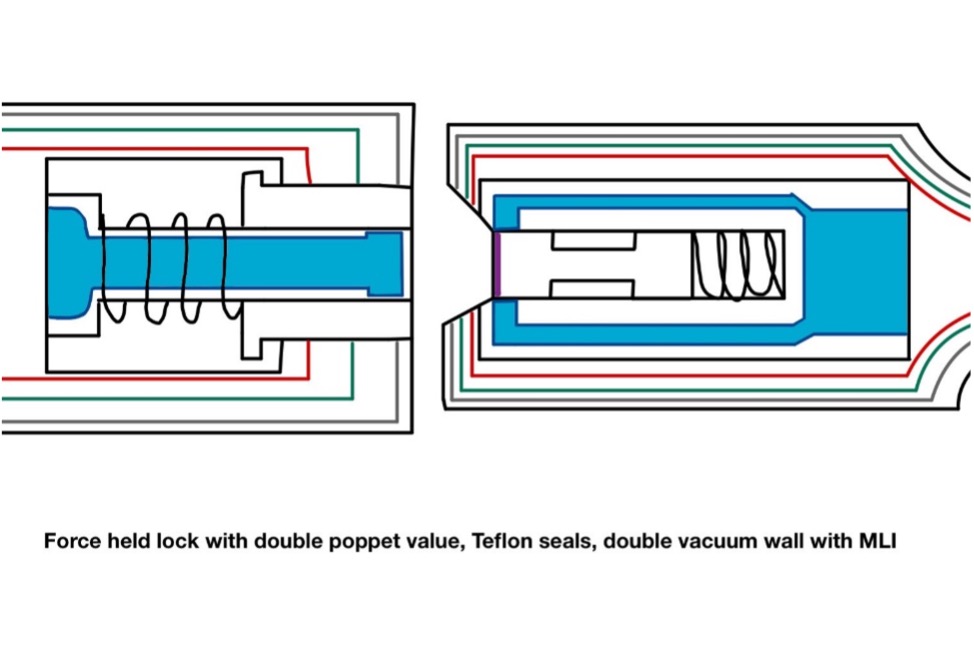 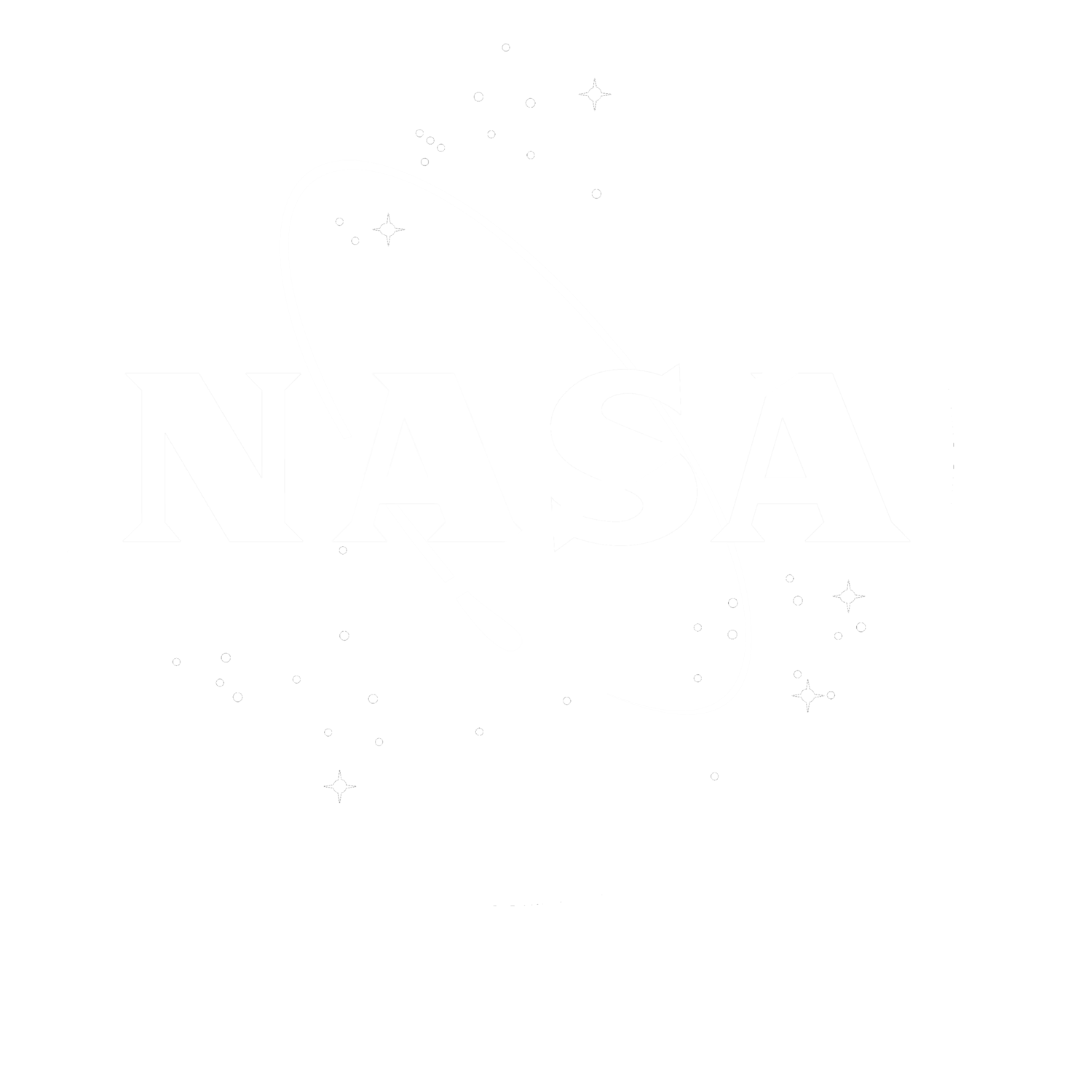 Concept #100
Force held double poppet actuator, sealed with Teflon, insulated by a double vacuum wall structure and Multi-Layered Insulation (MLI)
Datum: Concept #33
Department of Mechanical Engineering
29
Jason Goldstein
Analytical Hierarchy Process
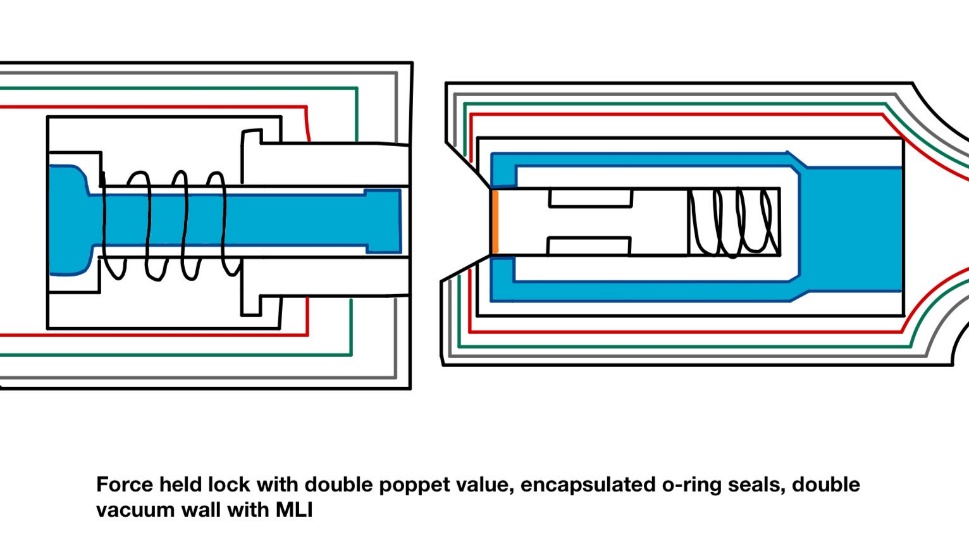 Concept #33
Alternative Value:
1.032
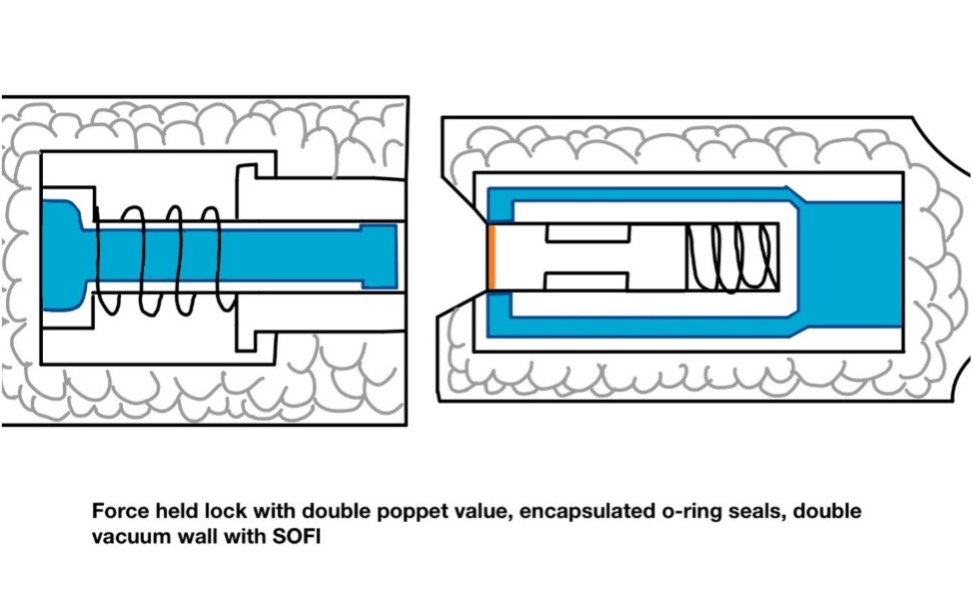 Alternative Value:
0.466
Concept #98
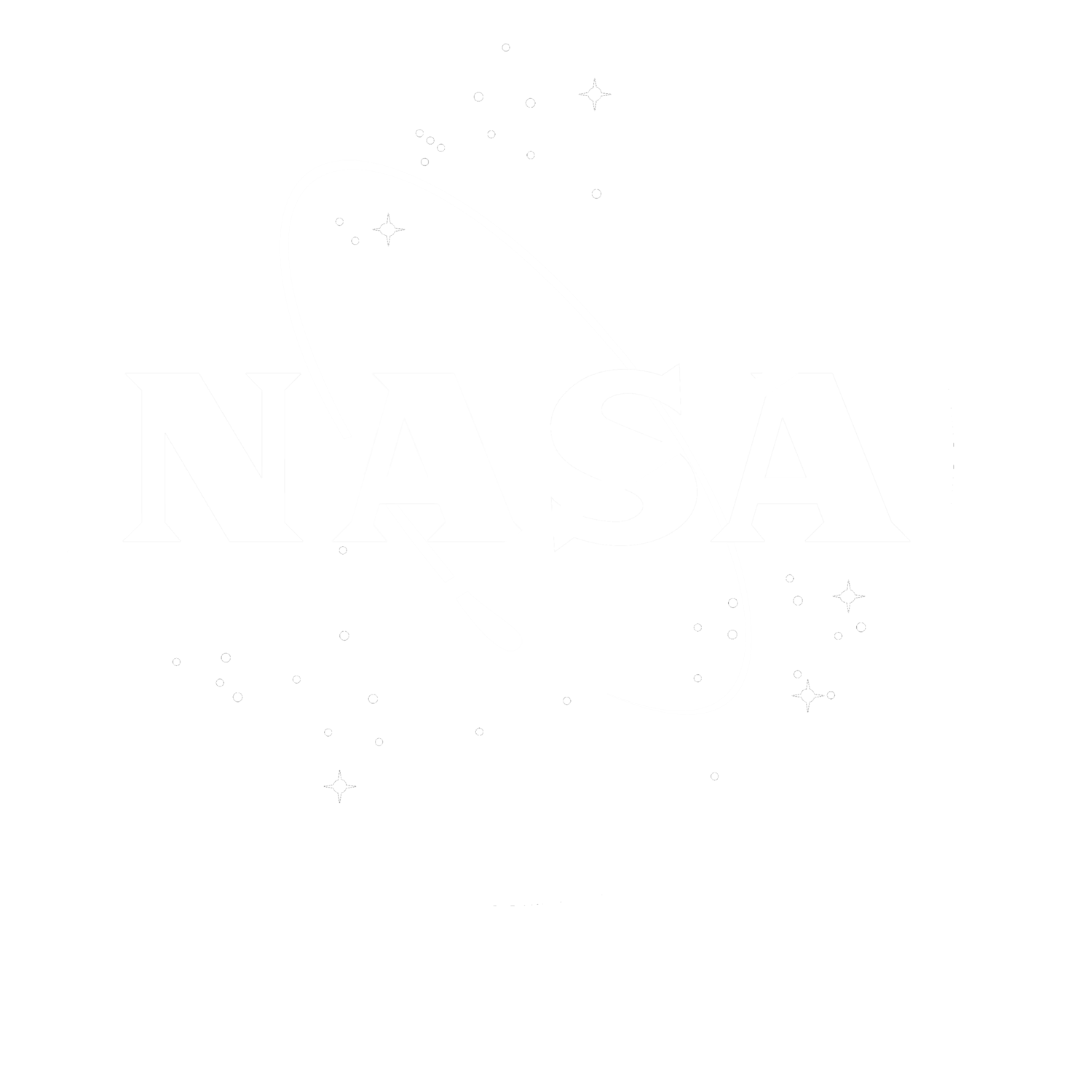 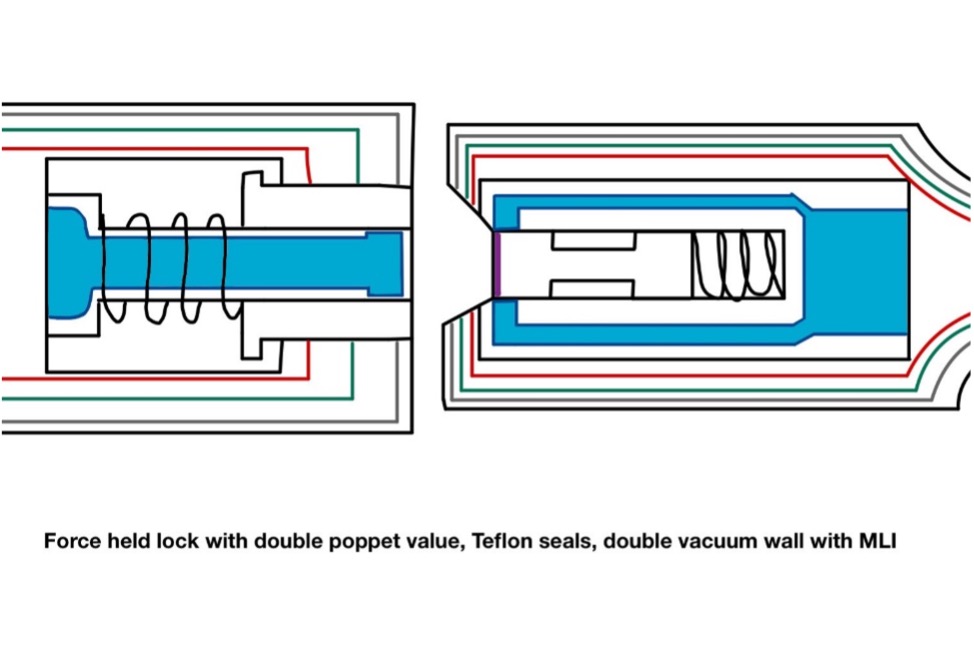 Concept #100
Alternative Value:
0.632
Department of Mechanical Engineering
30
Lauren Roche
Final Concept Selection
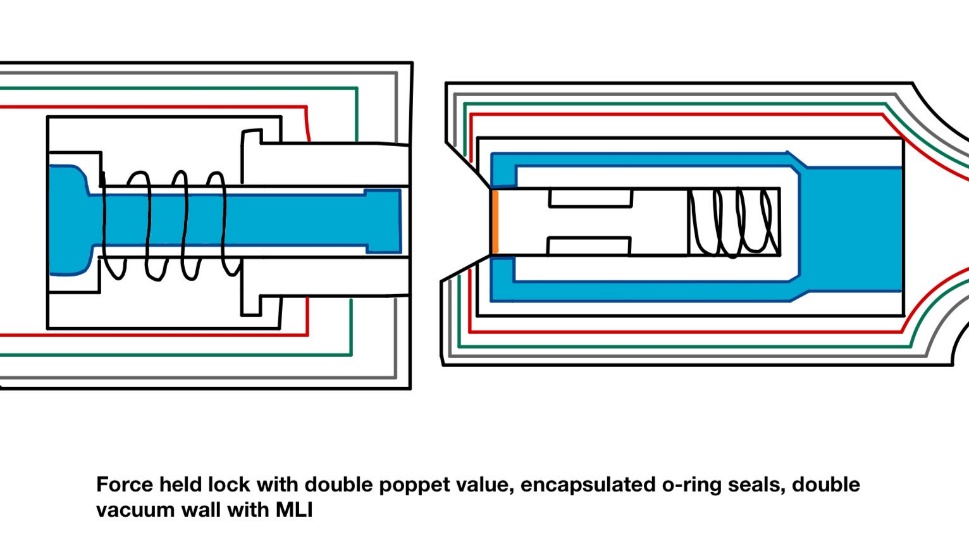 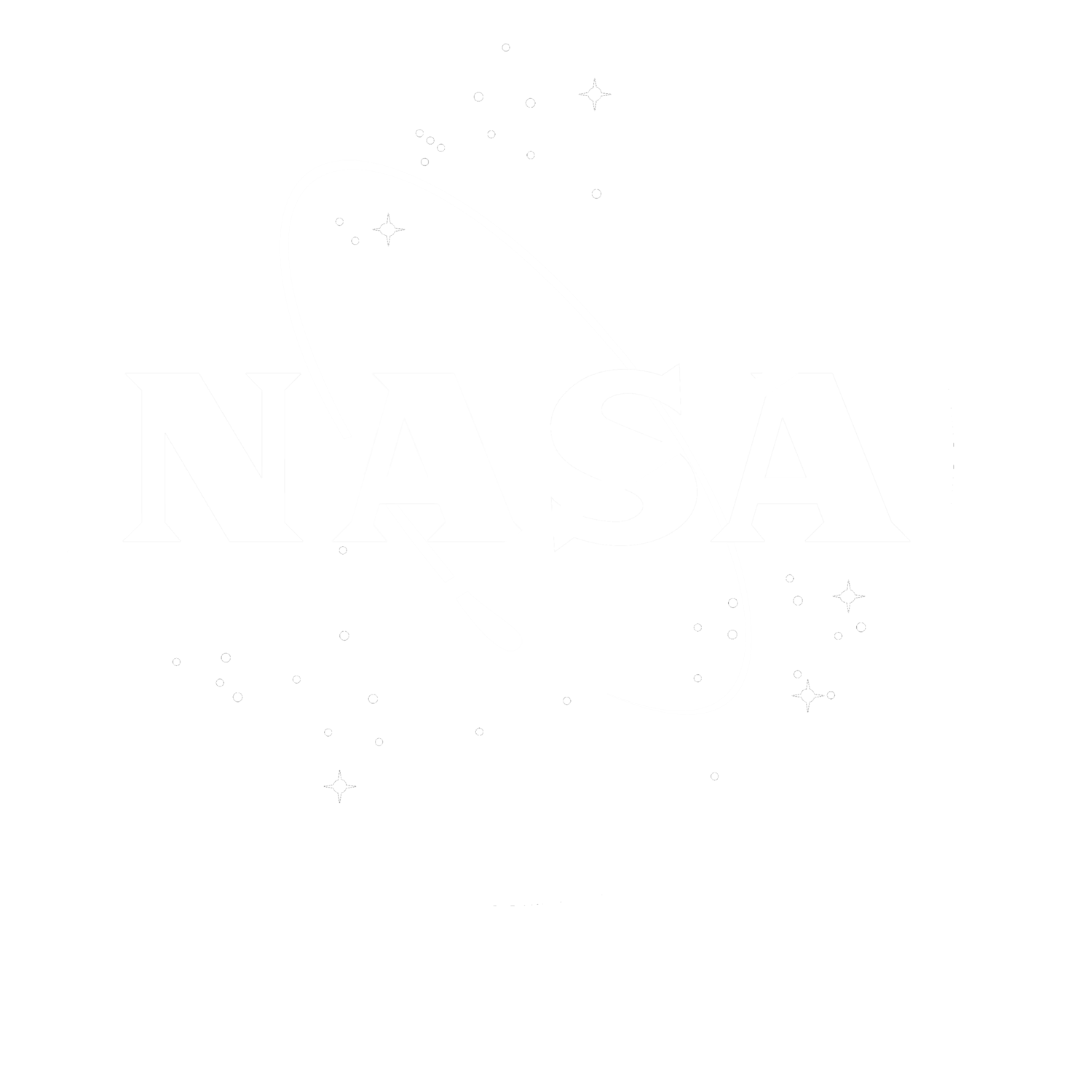 Concept #33: Double poppet actuator and force held lock, seal with encapsulated seals, insulated by double vacuum wall and Multi-Layer Insulation (MLI) blanket
Department of Mechanical Engineering
31
Lauren Roche
Concept #33-
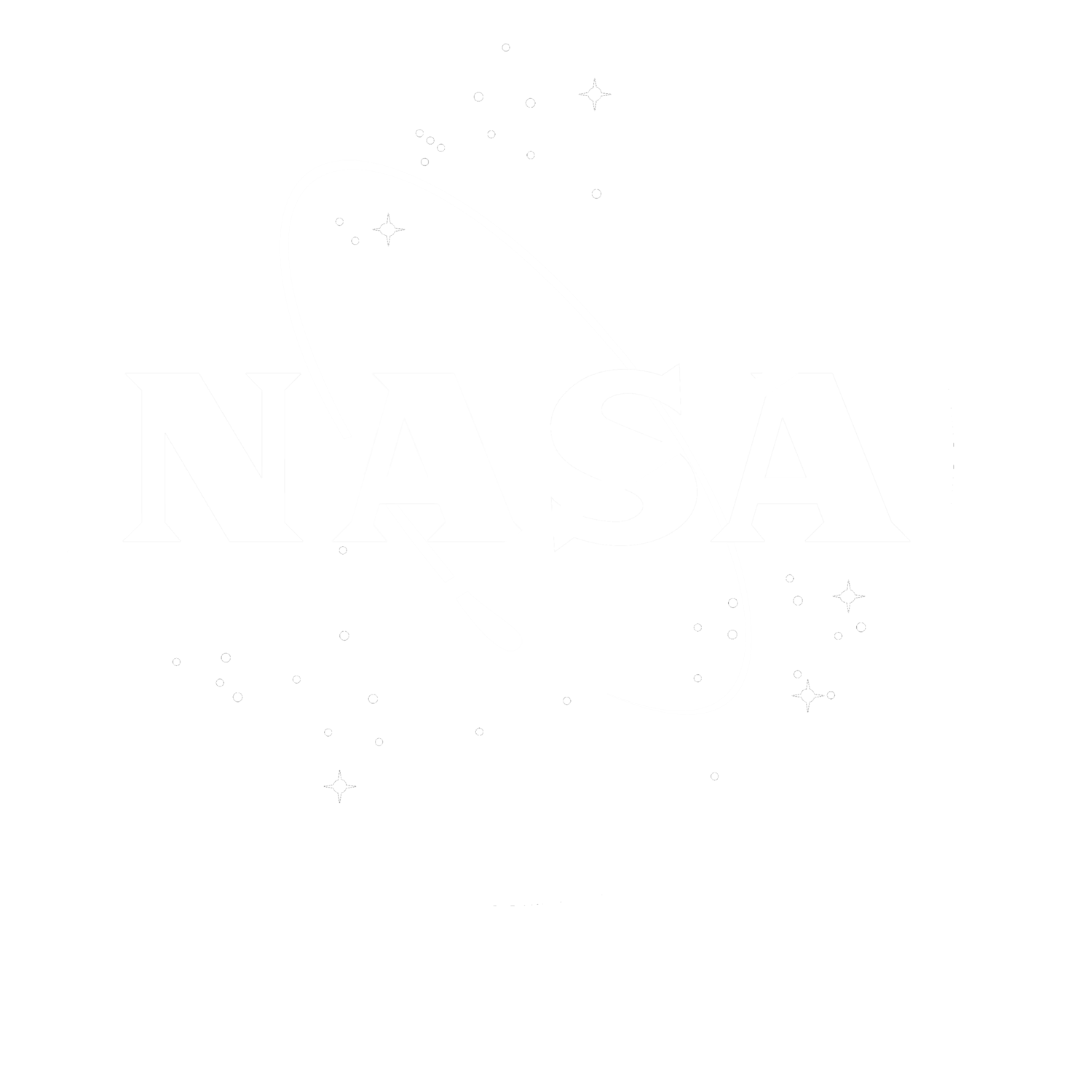 Department of Mechanical Engineering
32
Lauren Roche
Concept #33
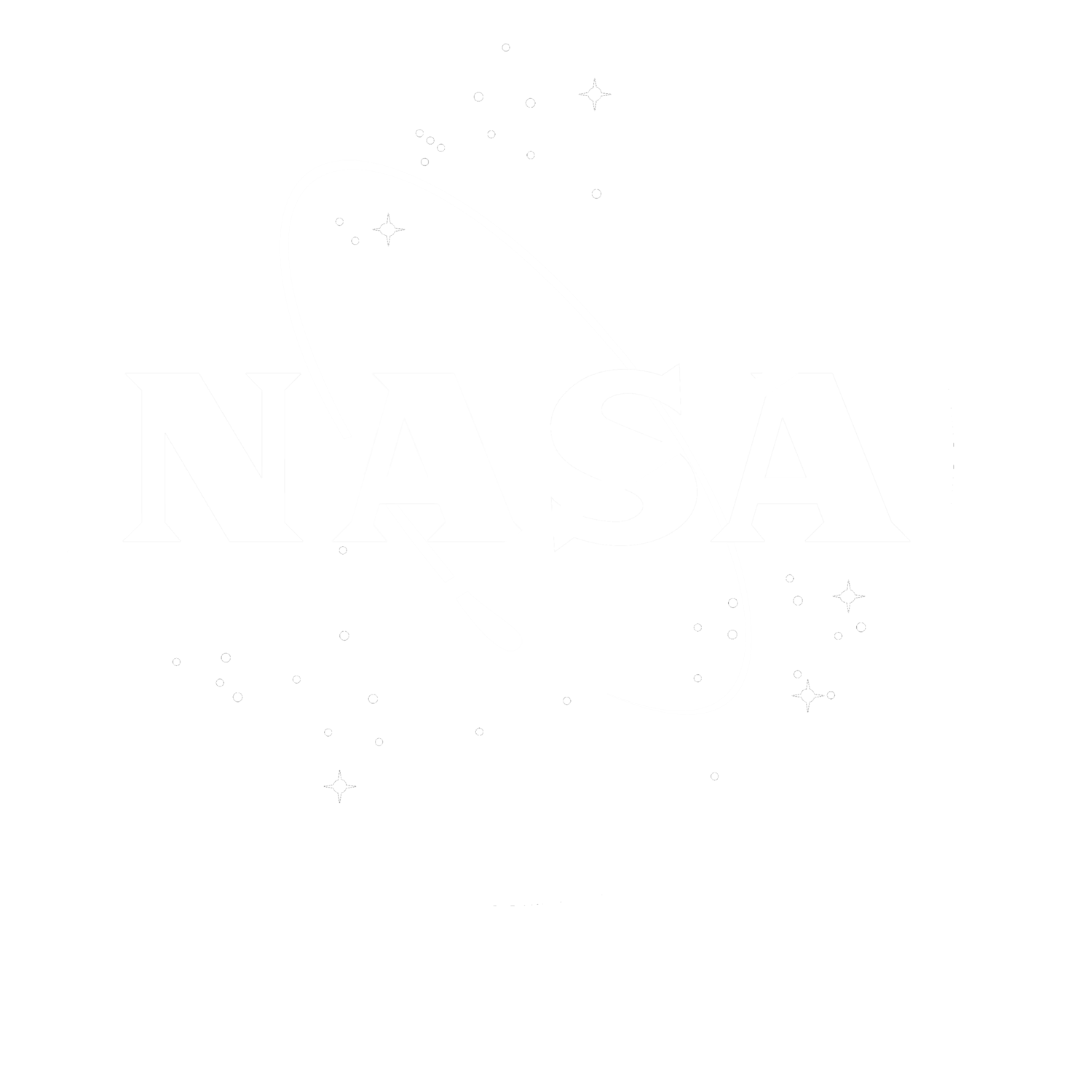 Department of Mechanical Engineering
33
Nicolas Sgammato
Future Work
Manufacture final design at machine shop
Create detailed model of
selected design
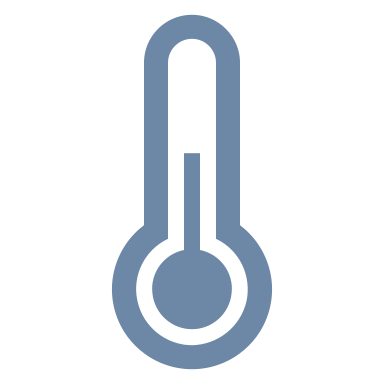 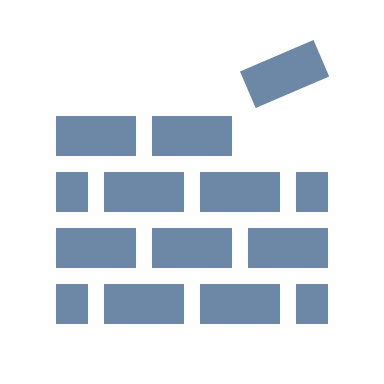 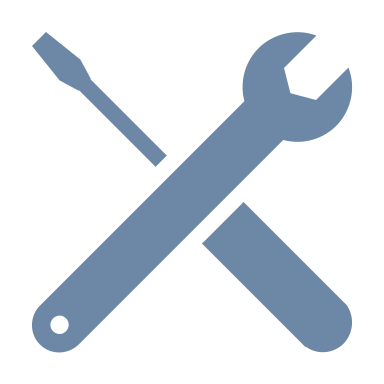 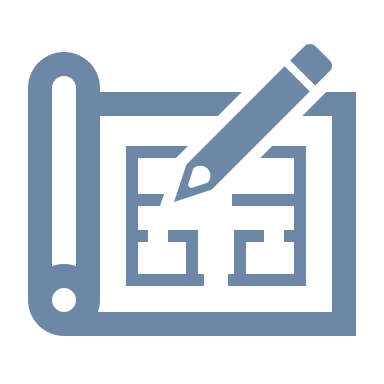 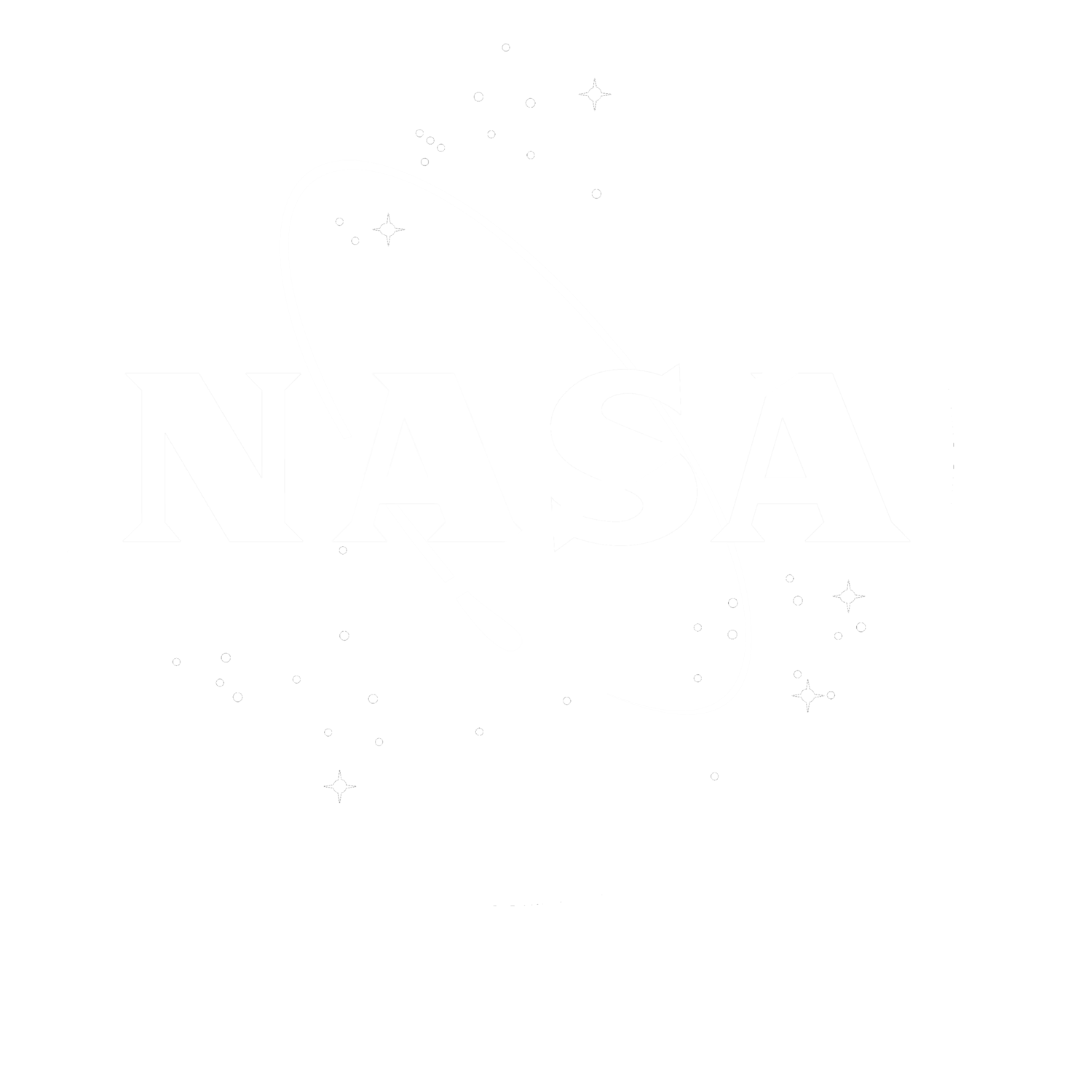 Conduct cryogenic 
testing at MagLab
Order parts, build prototype and refine design
Department of Mechanical Engineering
34
Thank You.
520: NASA Actively sealed Cryogenic Coupler
Jason Goldstein, Lauren Roche, Sean Rodney,
 Valerie Rodriguez, Nicolas Sgammato